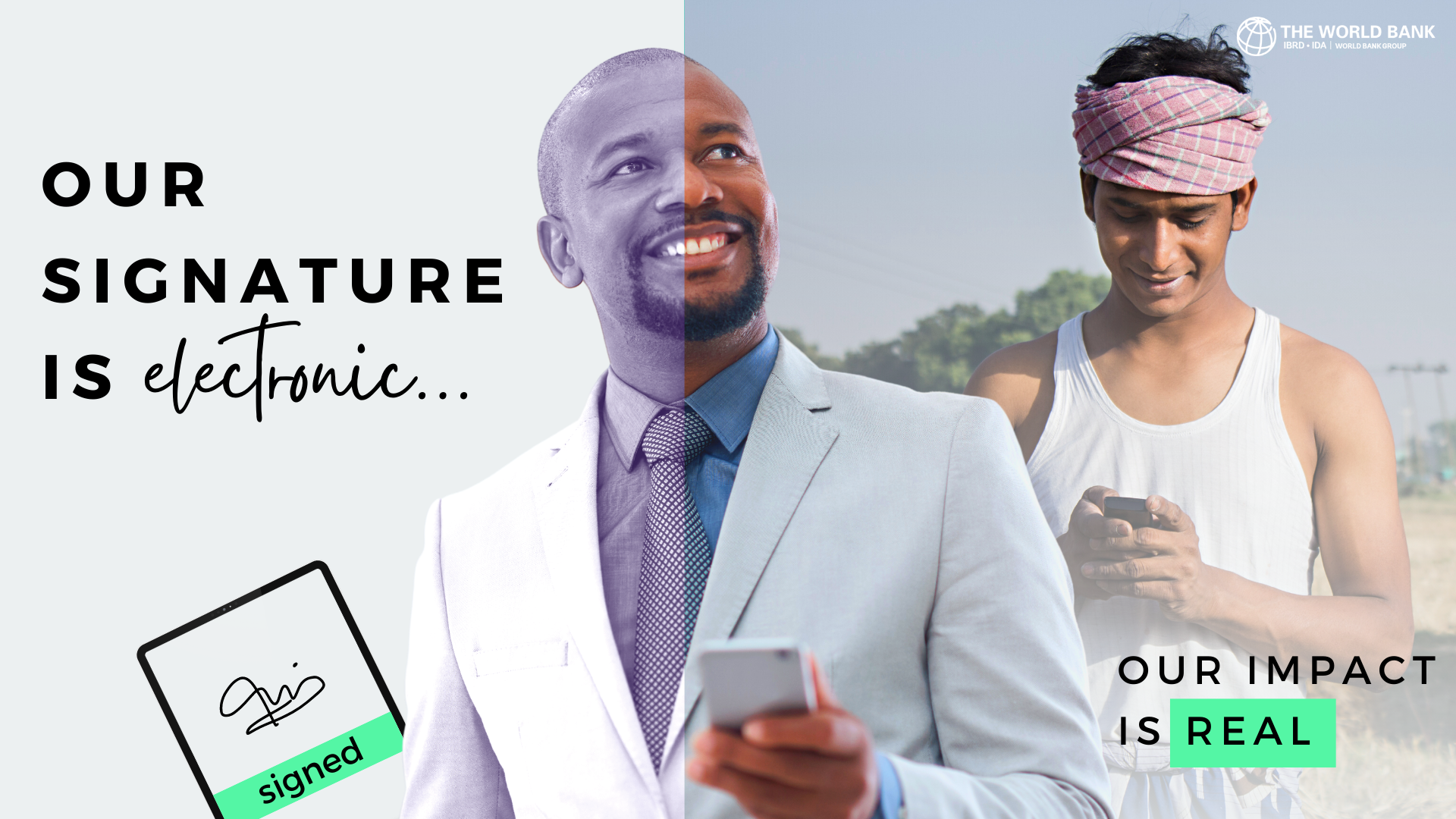 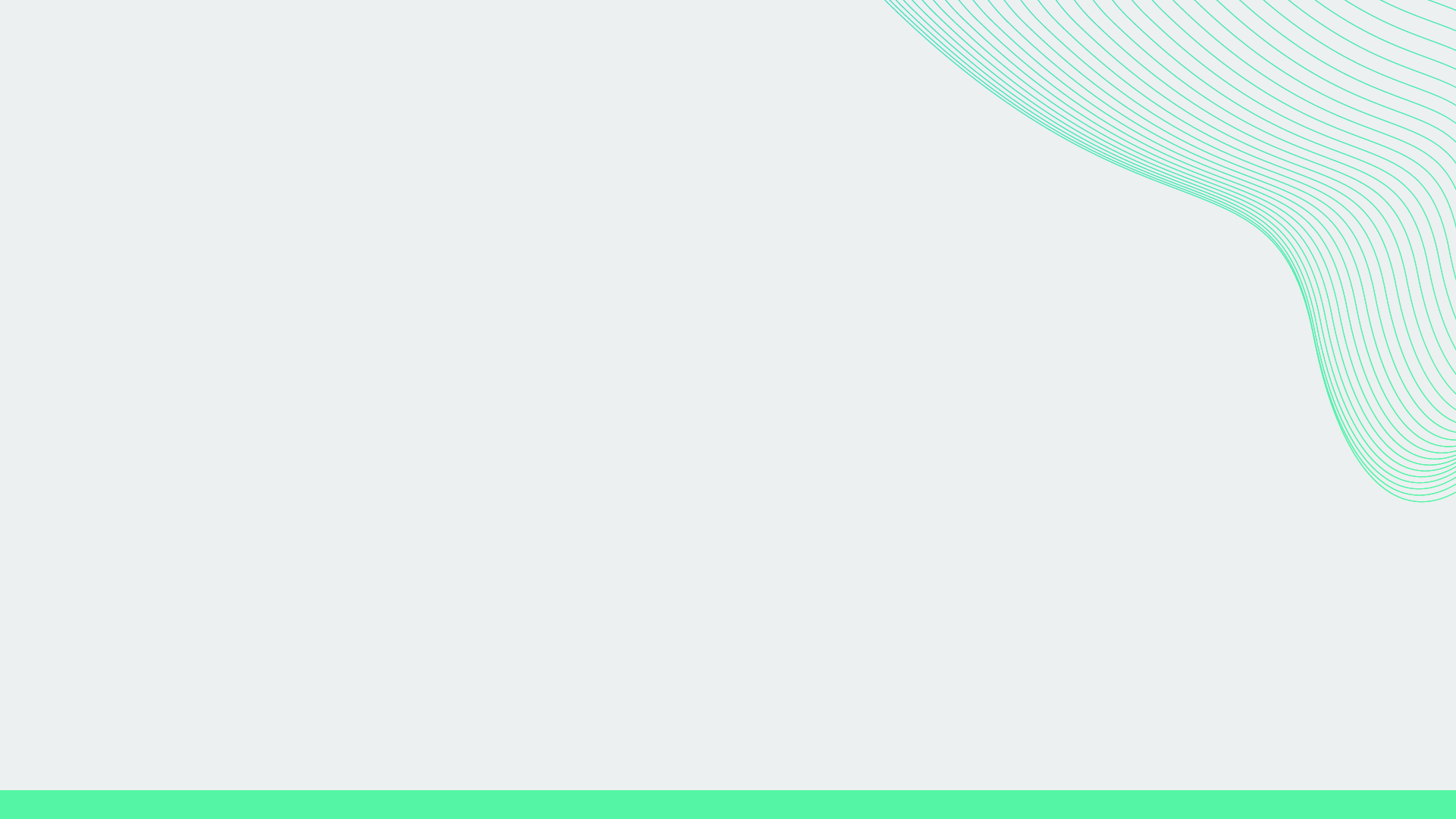 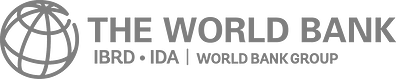 Agenda
What is Electronic Signature
01
What is Changing?
02
Why Sign Electronically?
03
How Does it Work?
04
Resources Available
05
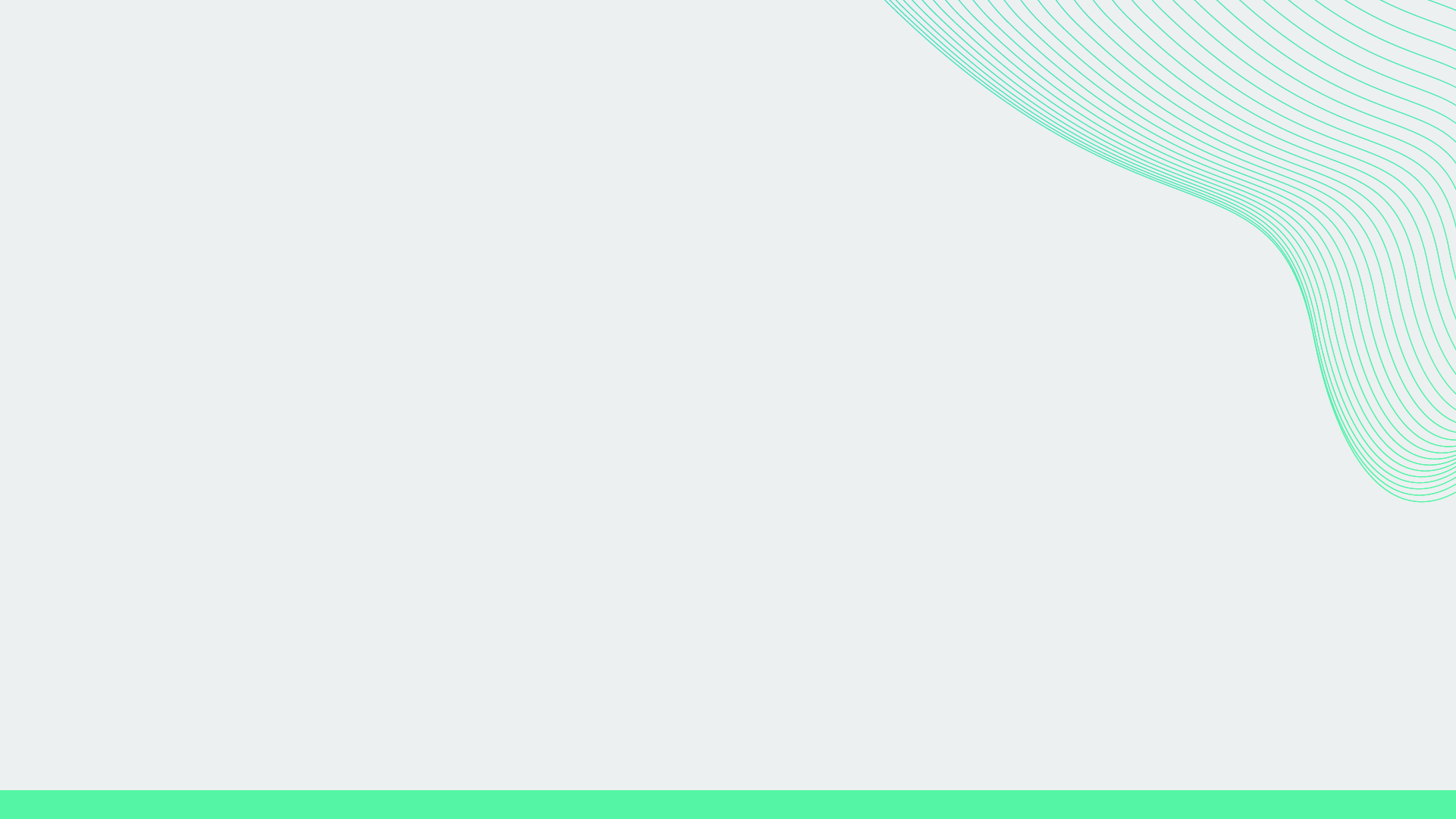 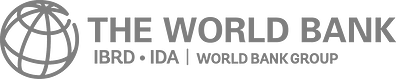 What is Electronic Signature?
Electronic symbols or processes attached to an agreement and executed by a person with the intent to sign – examples include clicking an "Accept" button online, signing on a touch pad, or typing one's name or initials on a signature line. 

Signers can:
(1) select an existing signature suggested by the tool,
(2) draw a new signature, or 
(3) upload an image of their own signature.



After signing, the signature gets electronically attached to the agreement.
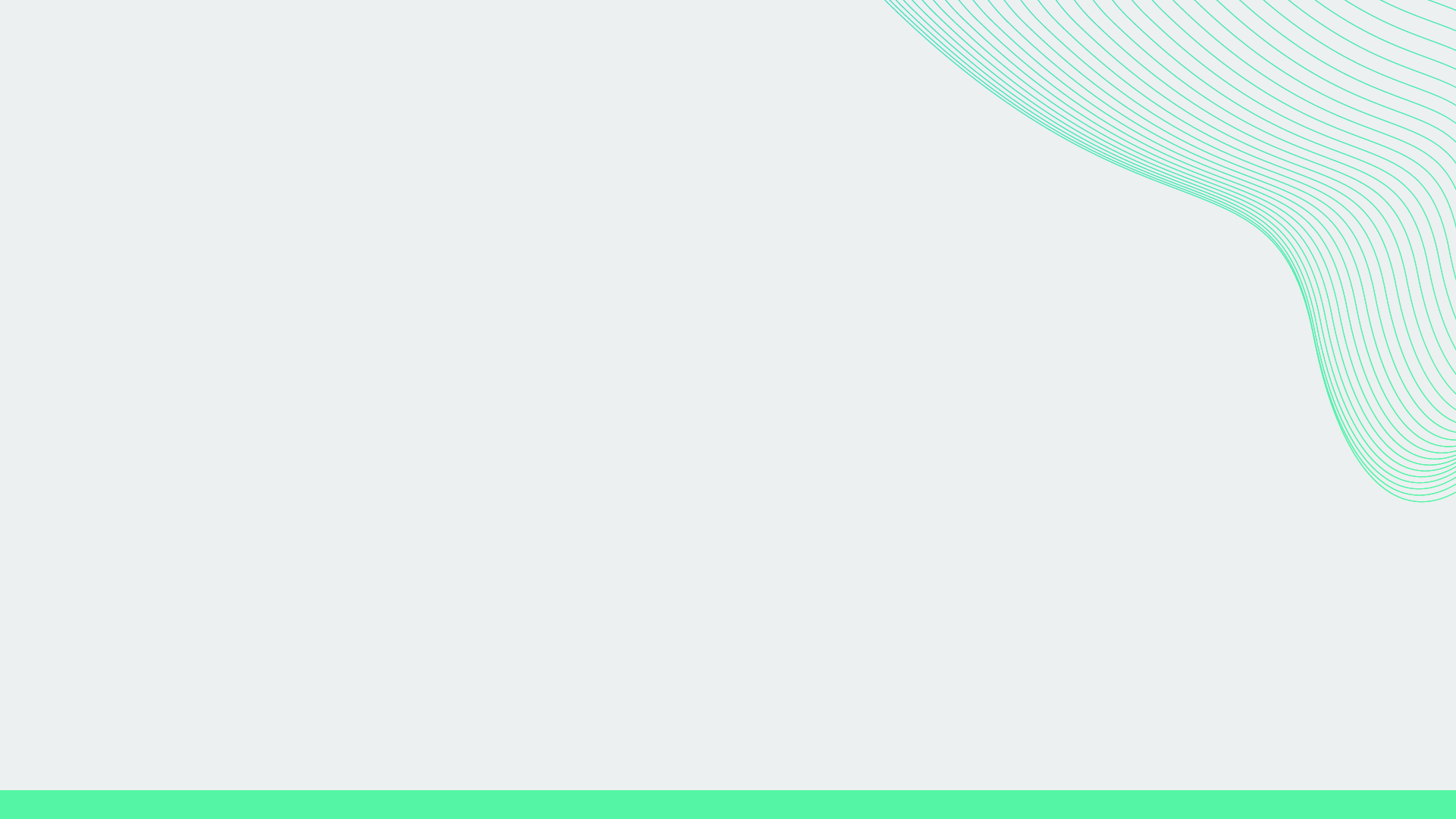 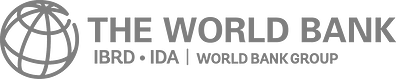 What’s Changing?
The Bank has mandated electronic signatures for all IBRD/IDA financing agreements concluded with the Bank effective July 1, 2023.








Exclusions: 
Agreements for guarantees in support of private sector projects are excluded from the e-Signature modality as they follow a different signing process.
Agreements where countries have legislative restrictions.
Until June 30, 2023

Early Adoption Transition period when both wet ink and electronic signatures will be available.
Effective July 1, 2023

Mandatory Adoption 
Electronic signatures will be the default modality, with wet signature option (as a dual modality) only available as an exception for countries with legislative constraints
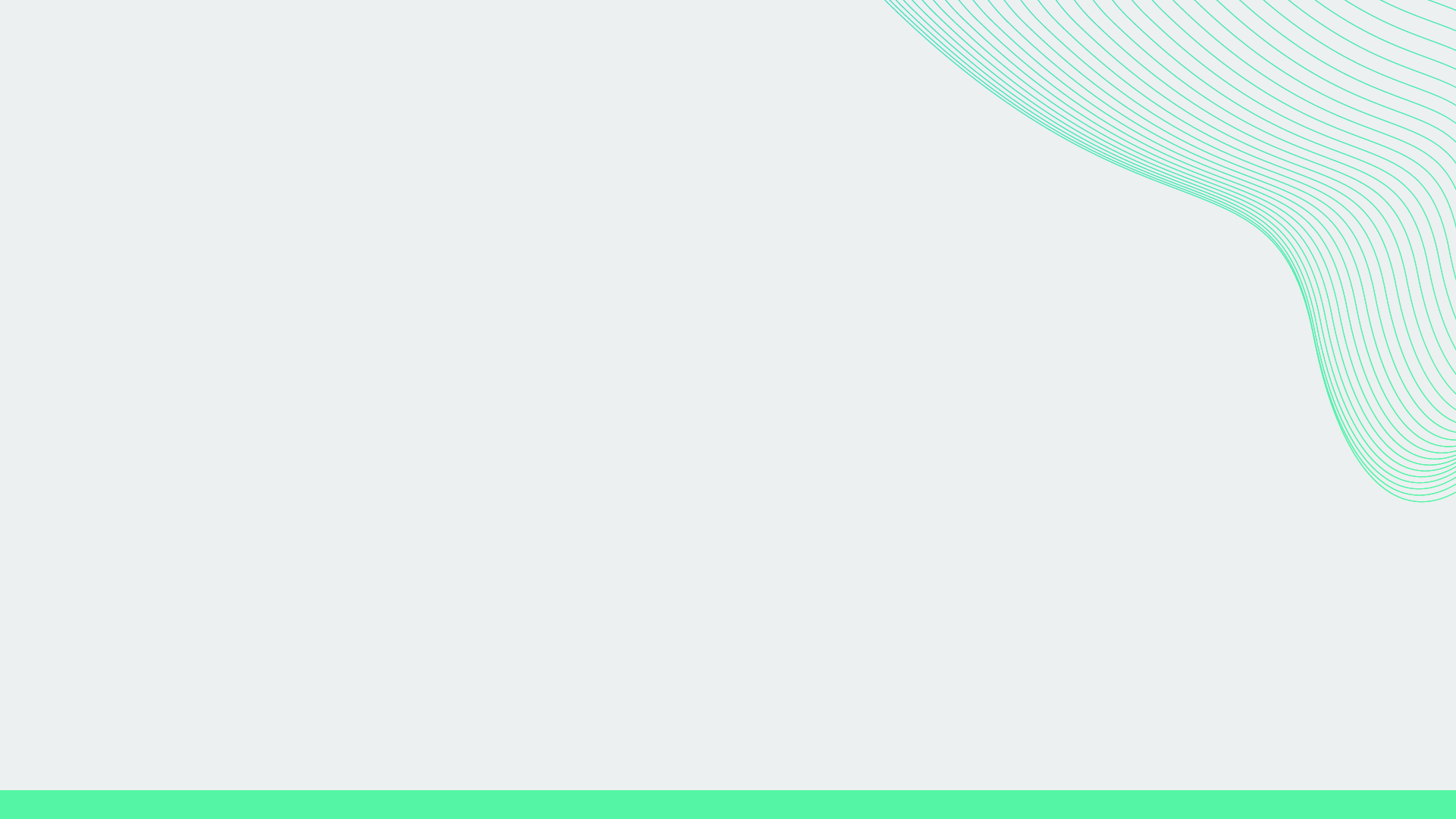 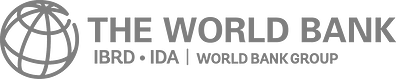 Why Sign Electronically?
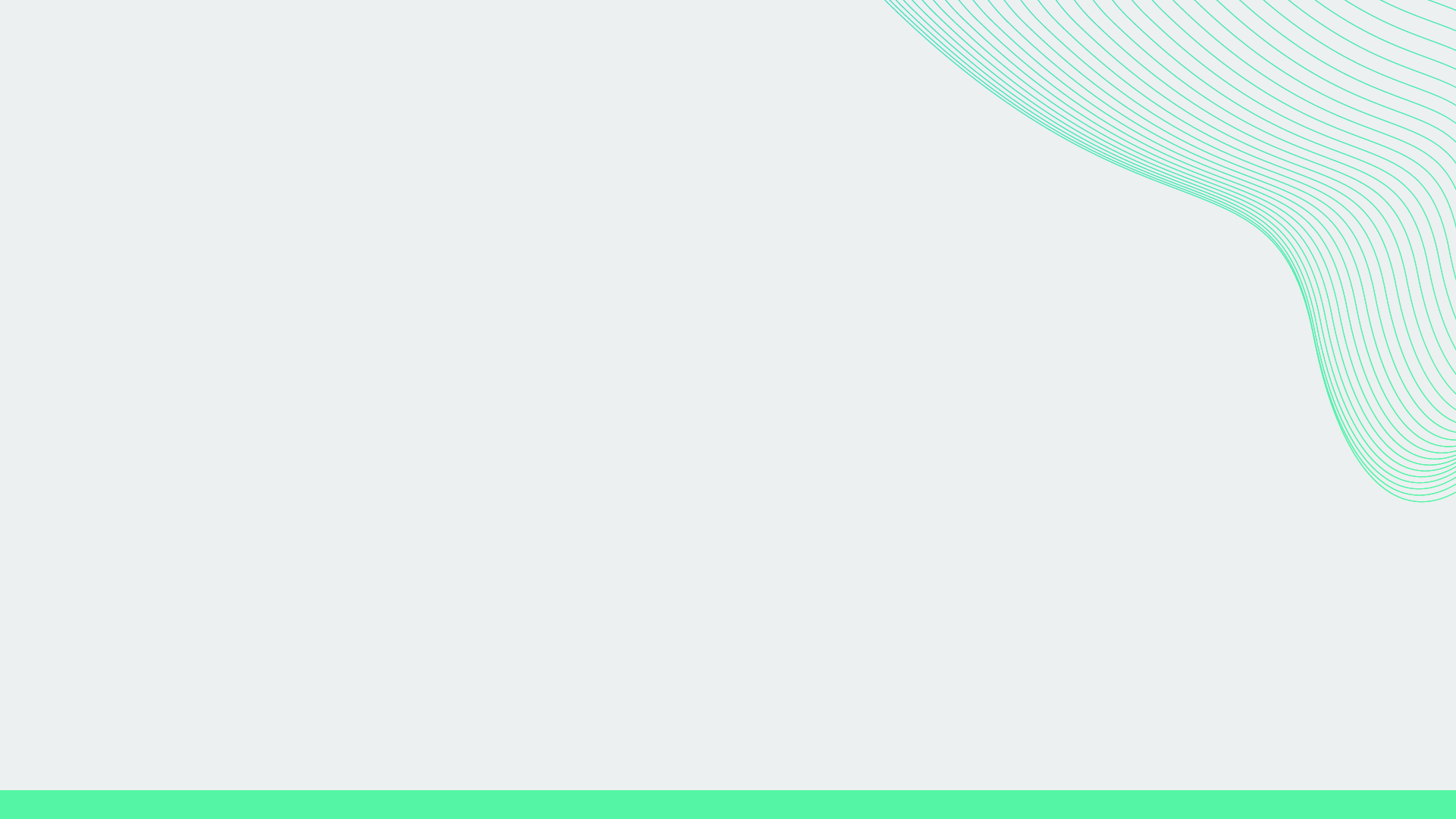 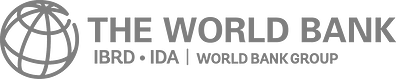 Why Sign Electronically?
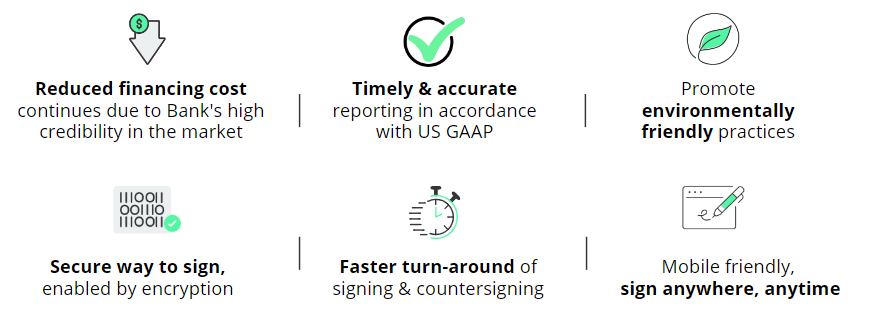 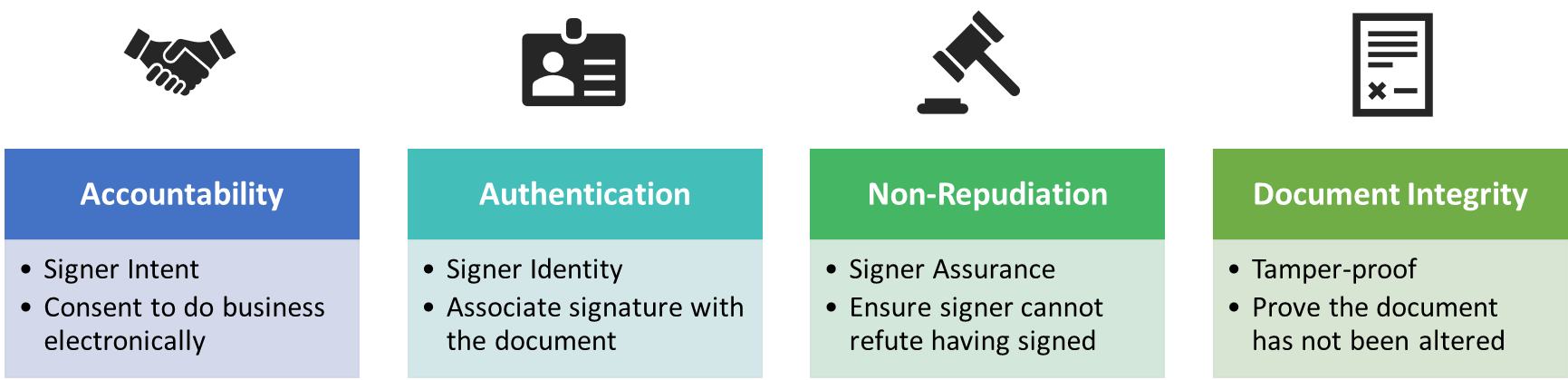 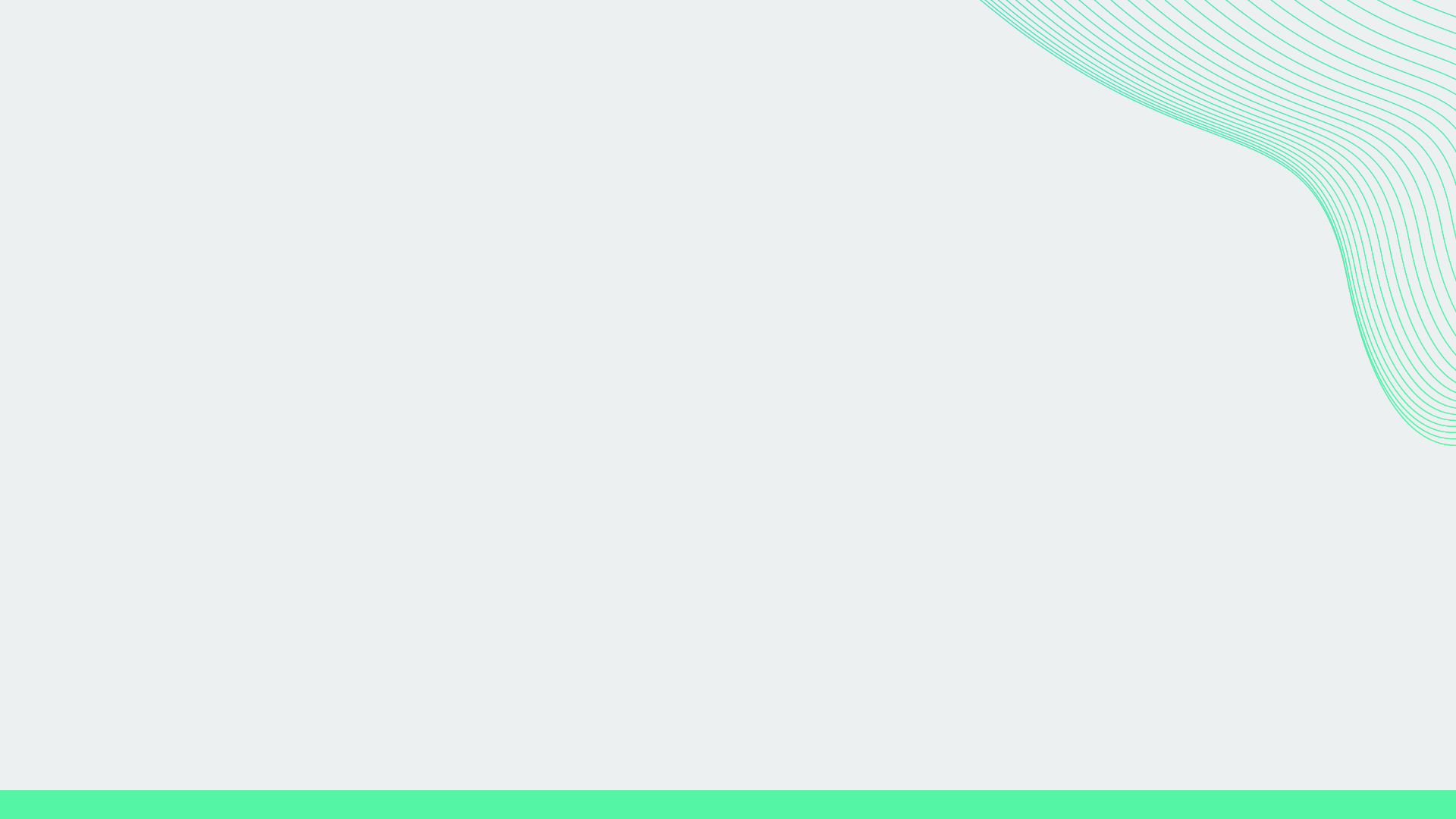 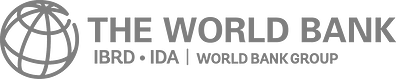 How Does it Work?
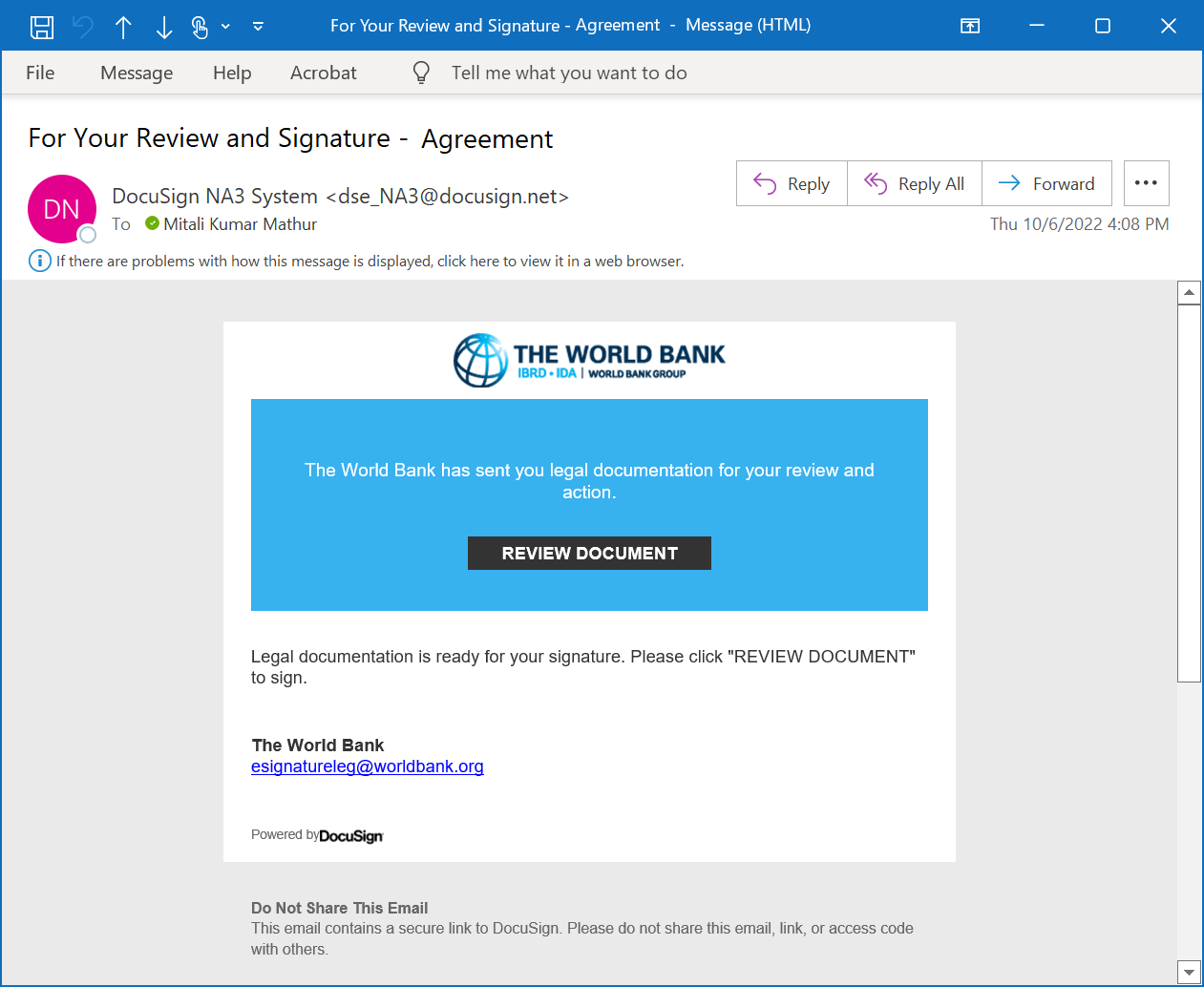 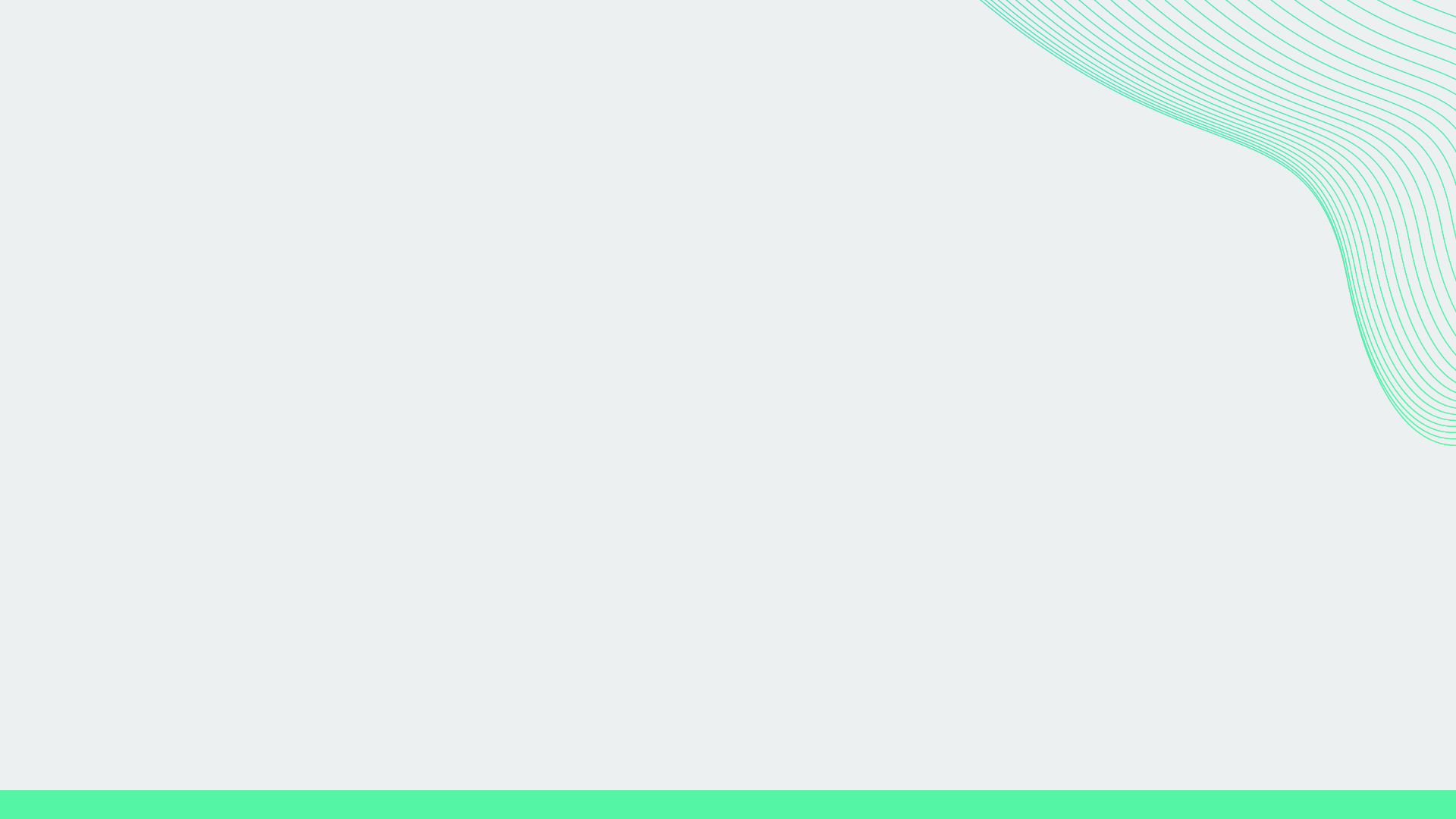 World Bank initiates the process in DocuSignBorrower receives e-mail from DocuSign
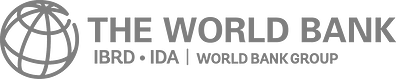 [Speaker Notes: No change in LEG role
If the borrower is registered with a DocuSign account, she will need to log in to the account.]
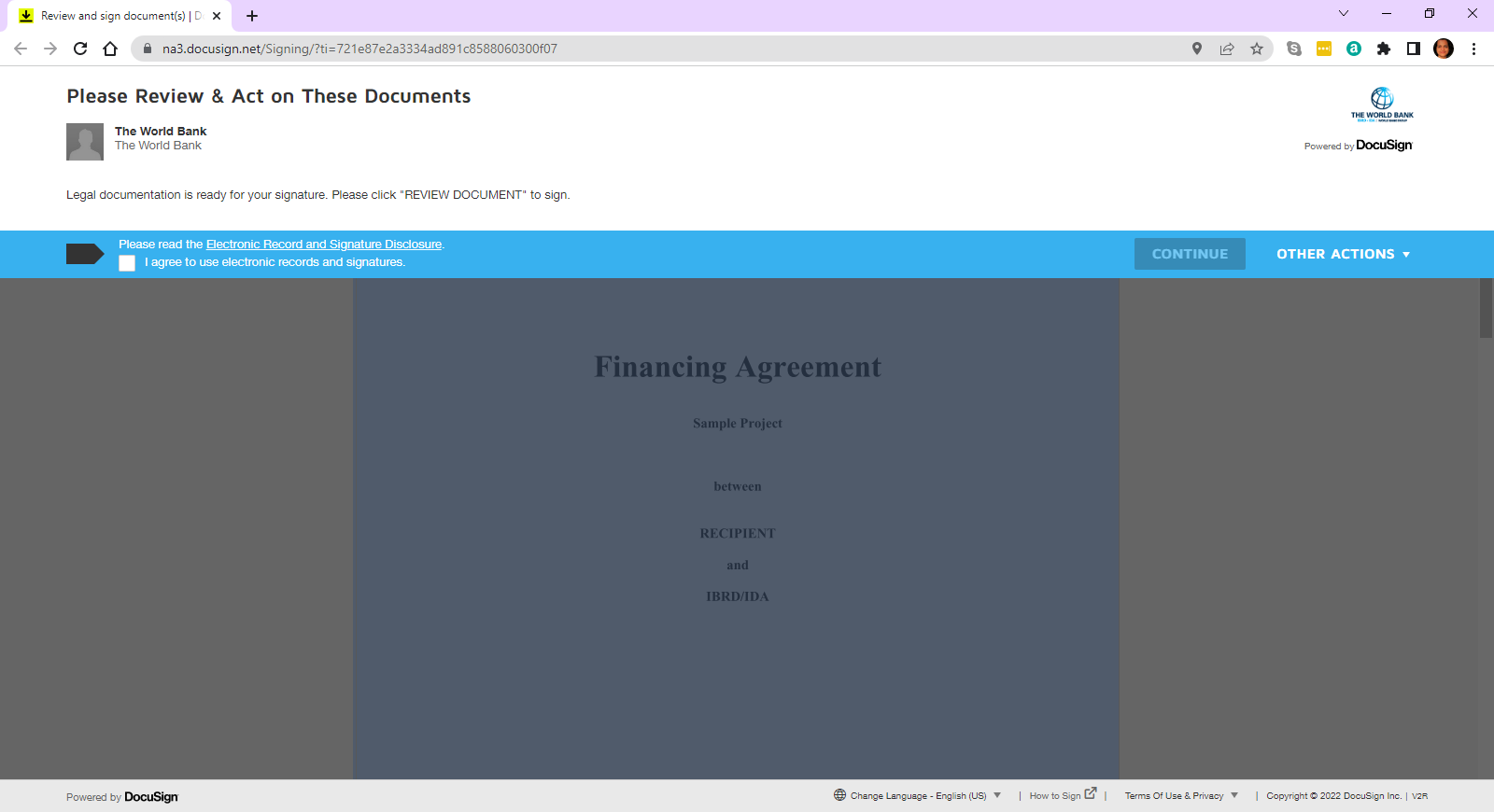 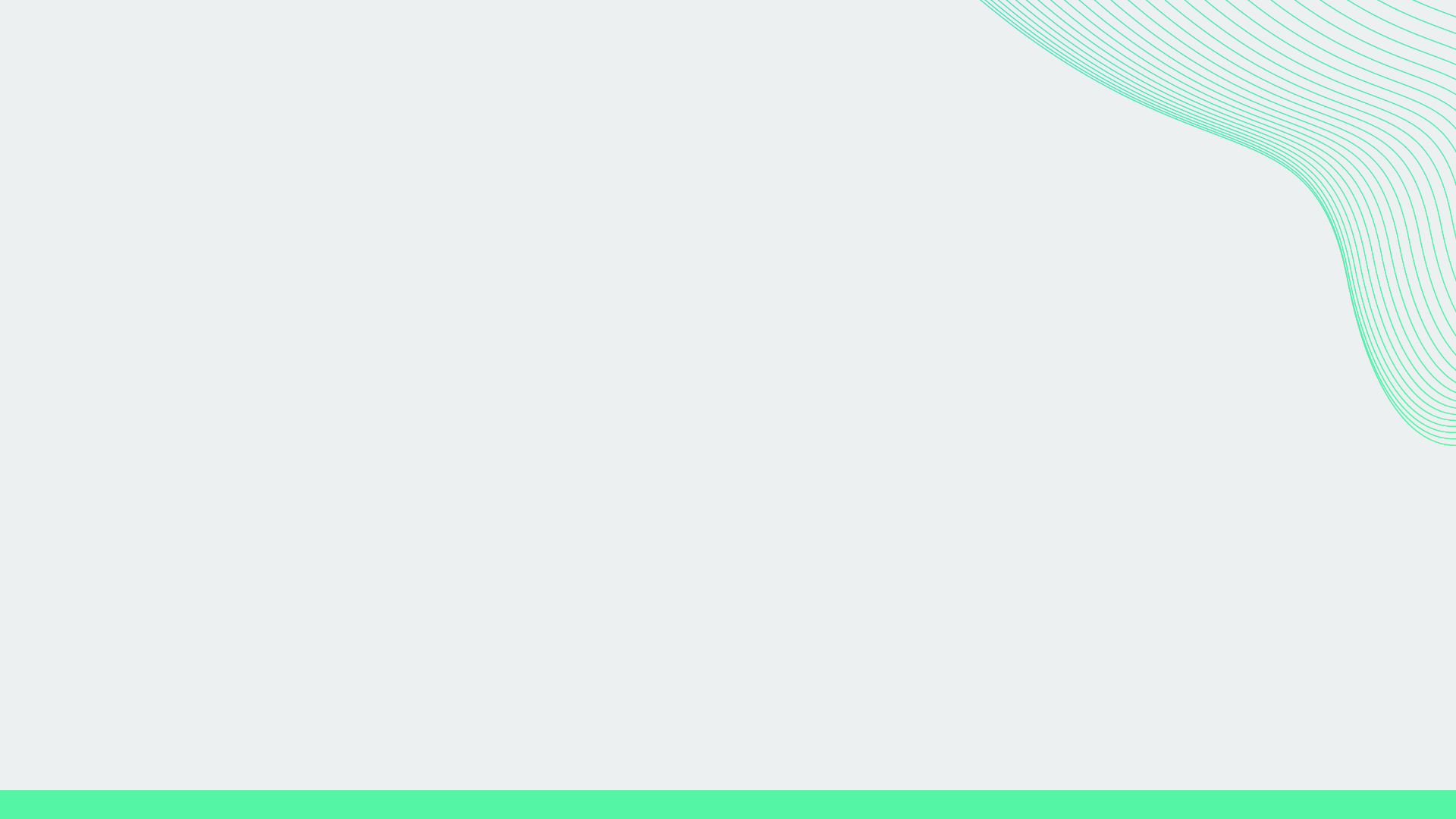 Document opens for review
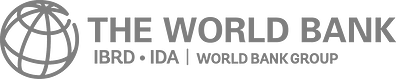 [Speaker Notes: No change in LEG role
If the borrower is registered with a DocuSign account, she will need to log in to the account.]
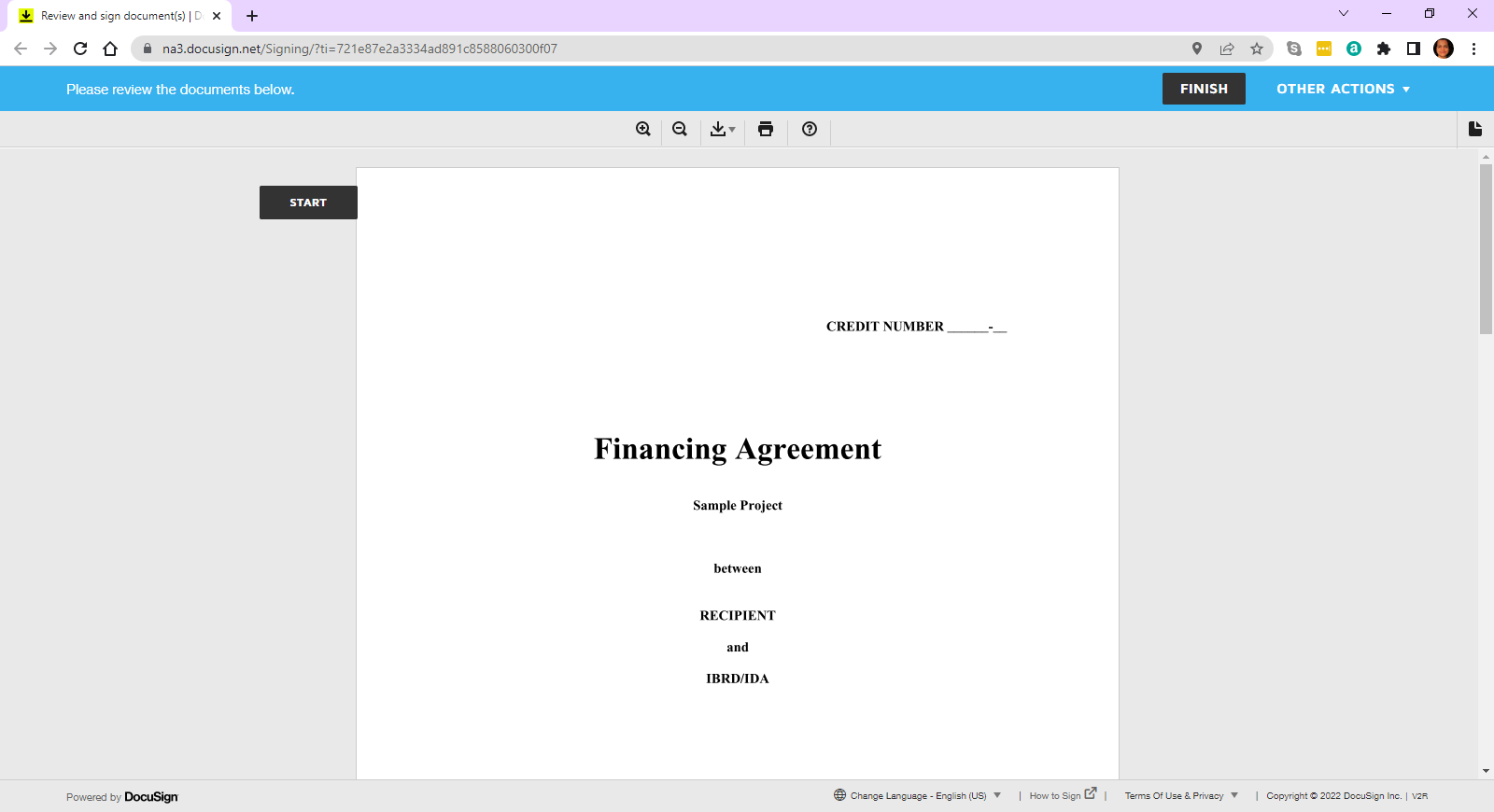 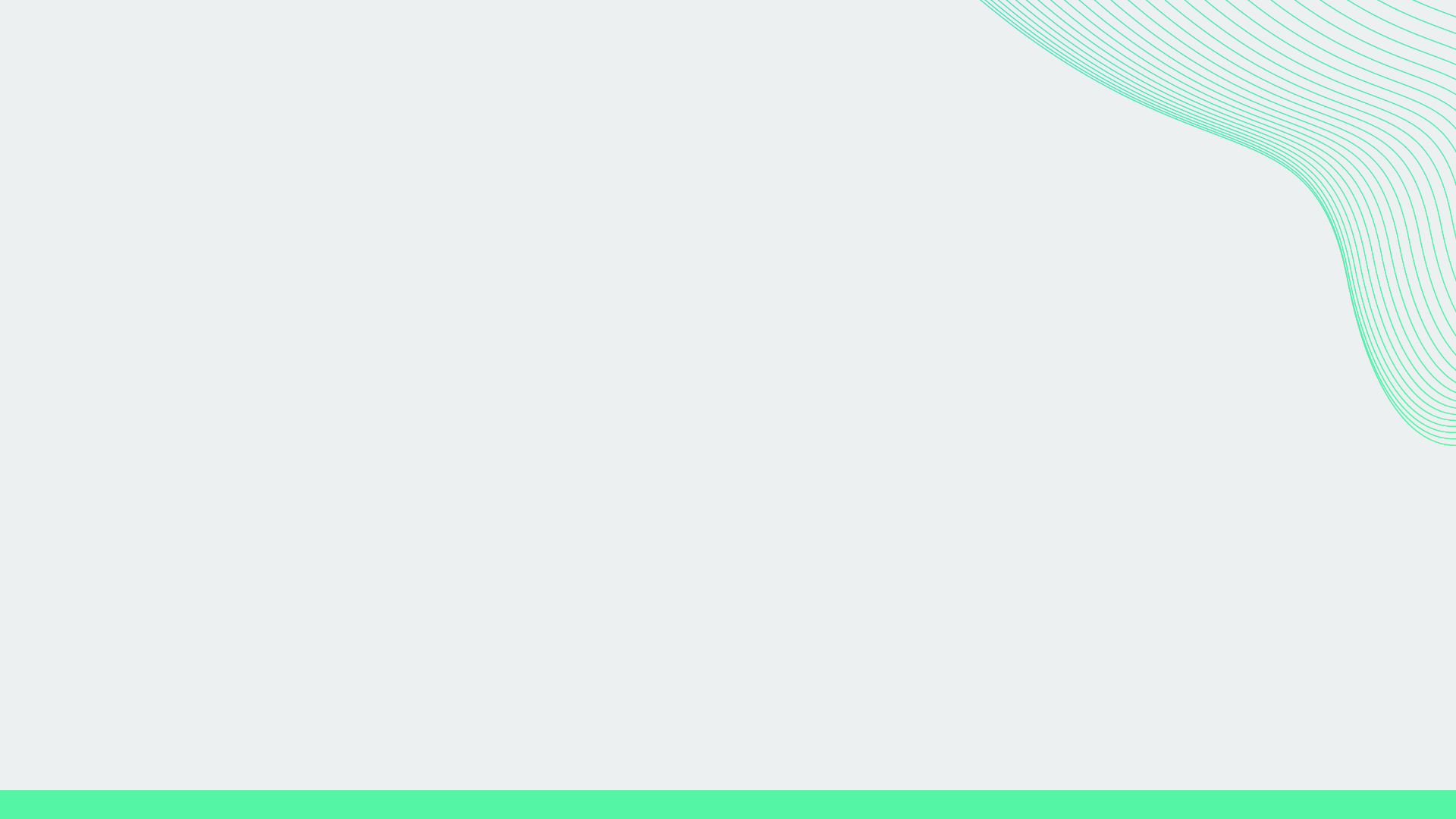 Reviewer scrolls to review the document
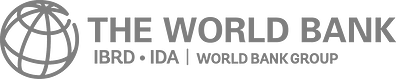 [Speaker Notes: No change in LEG role
If the borrower is registered with a DocuSign account, she will need to log in to the account.]
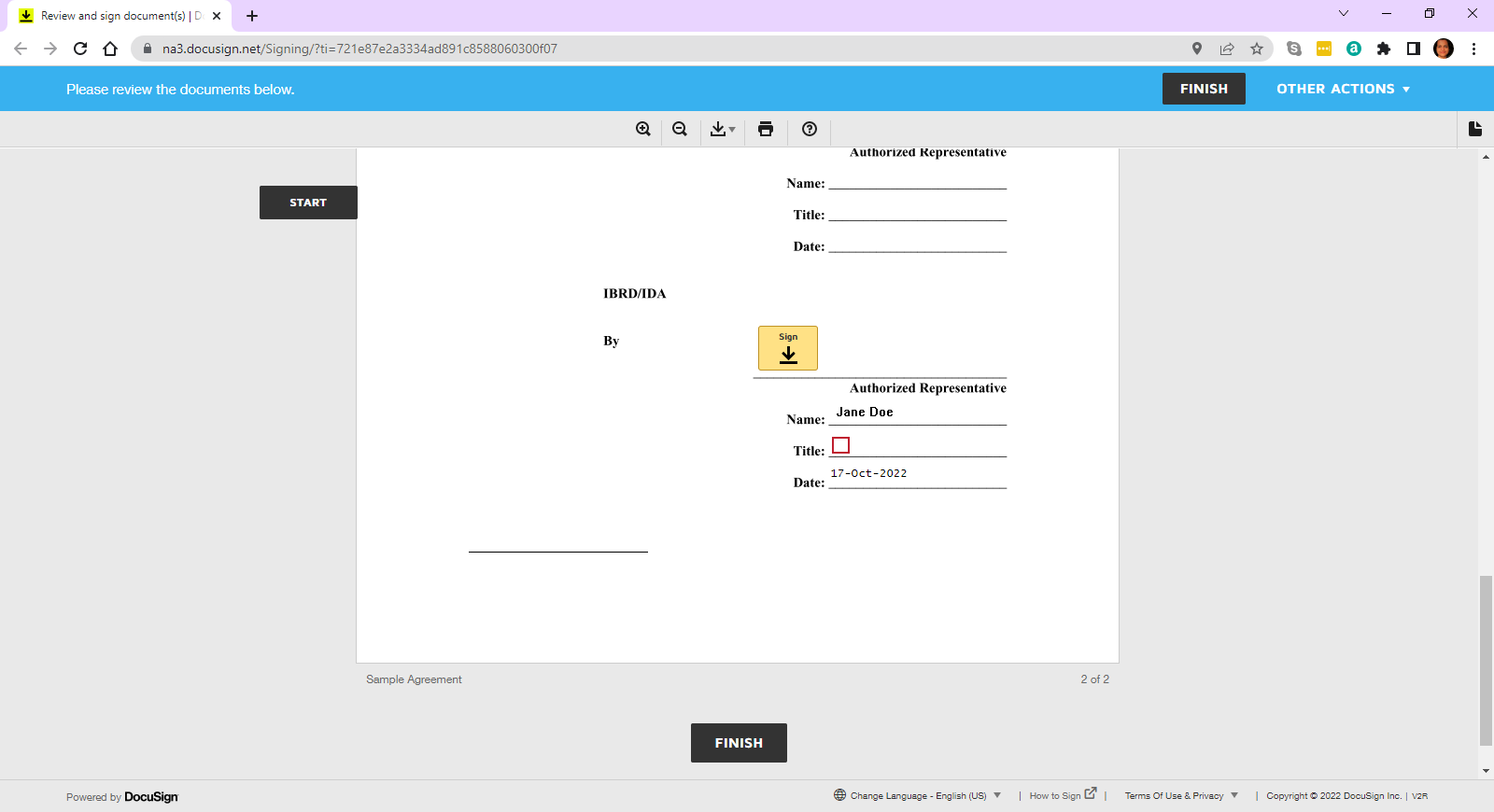 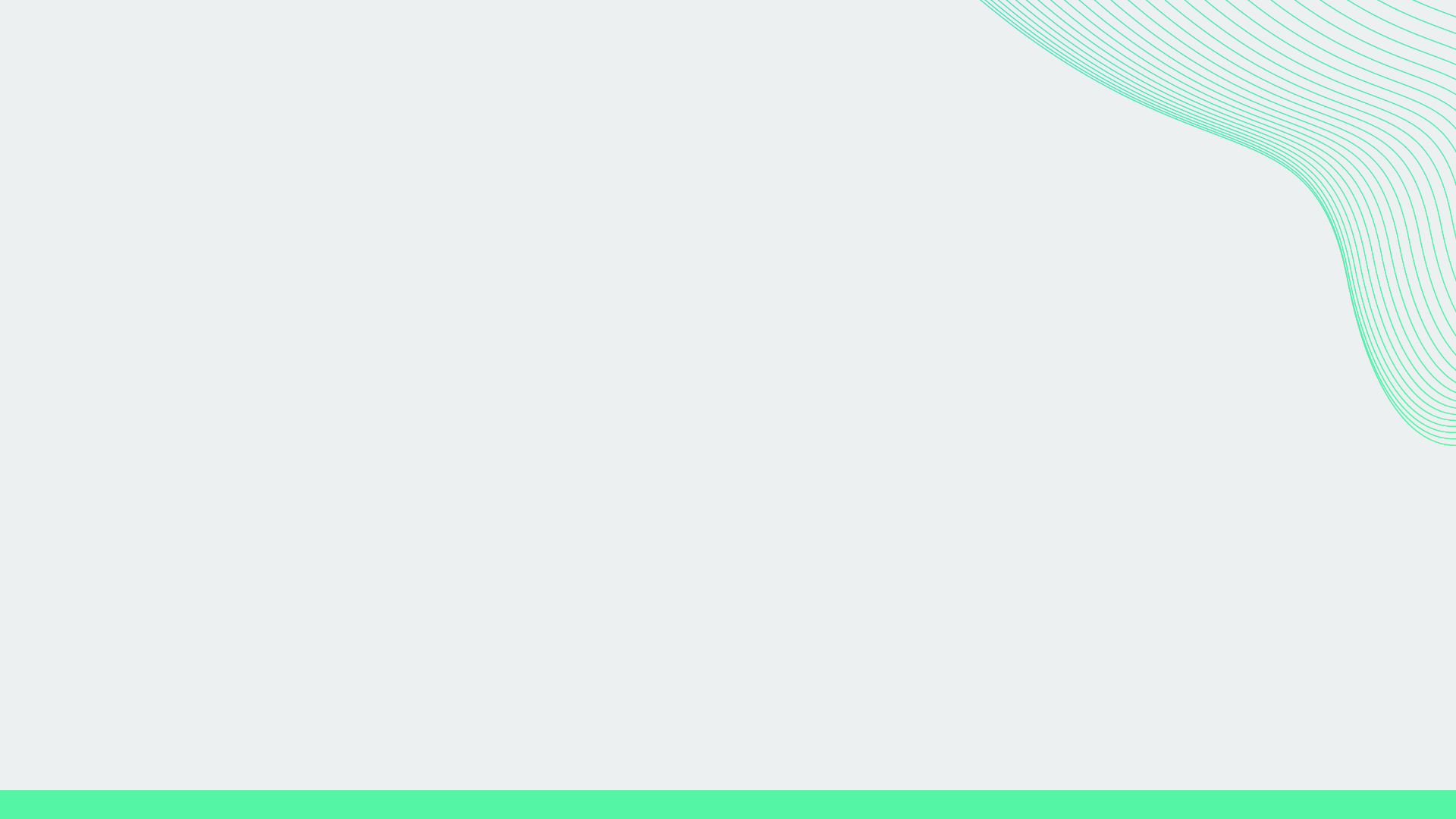 Borrower Rep Click SIGN
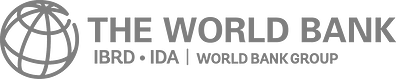 [Speaker Notes: No change in LEG role
If the borrower is registered with a DocuSign account, she will need to log in to the account.]
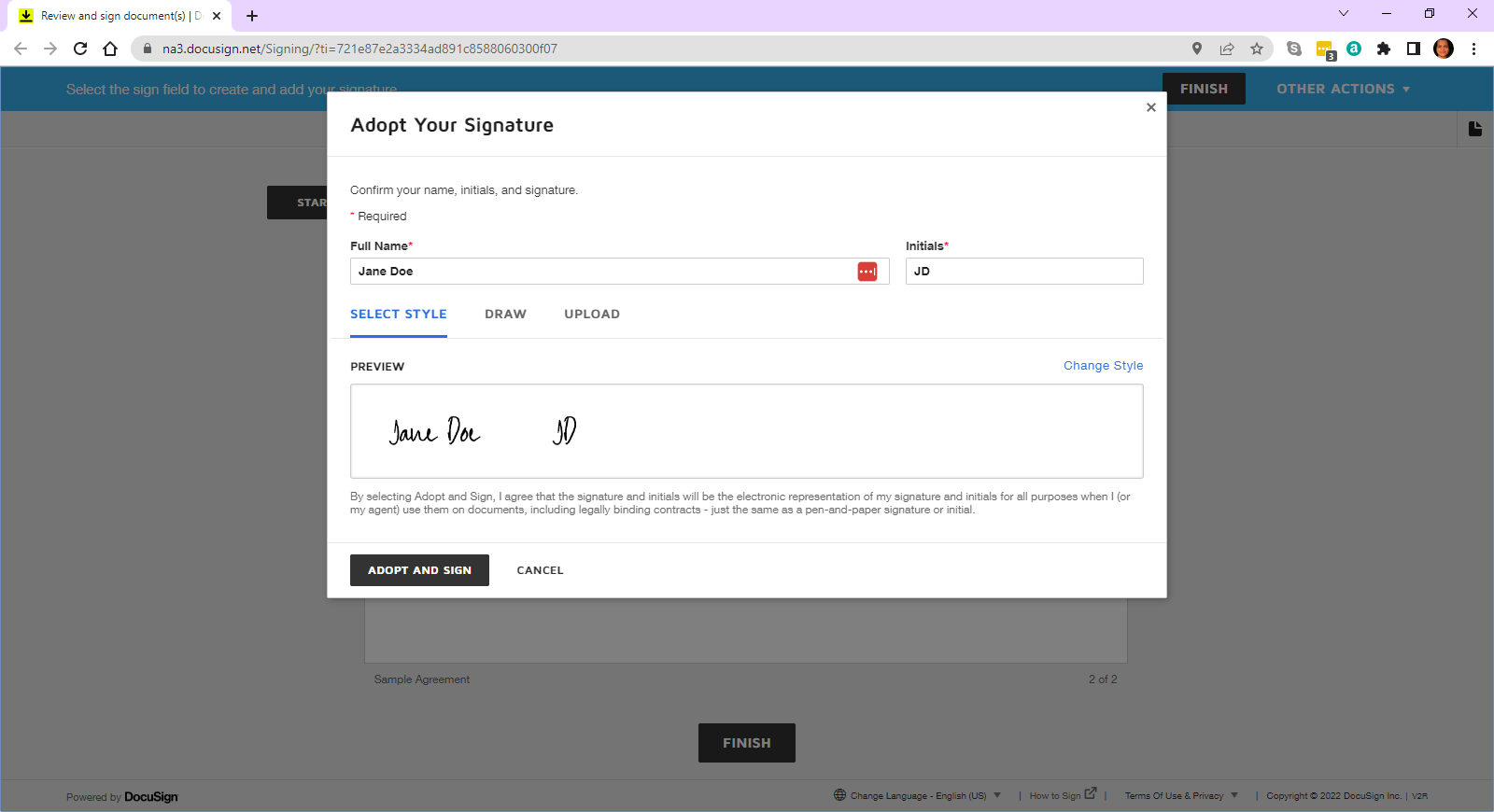 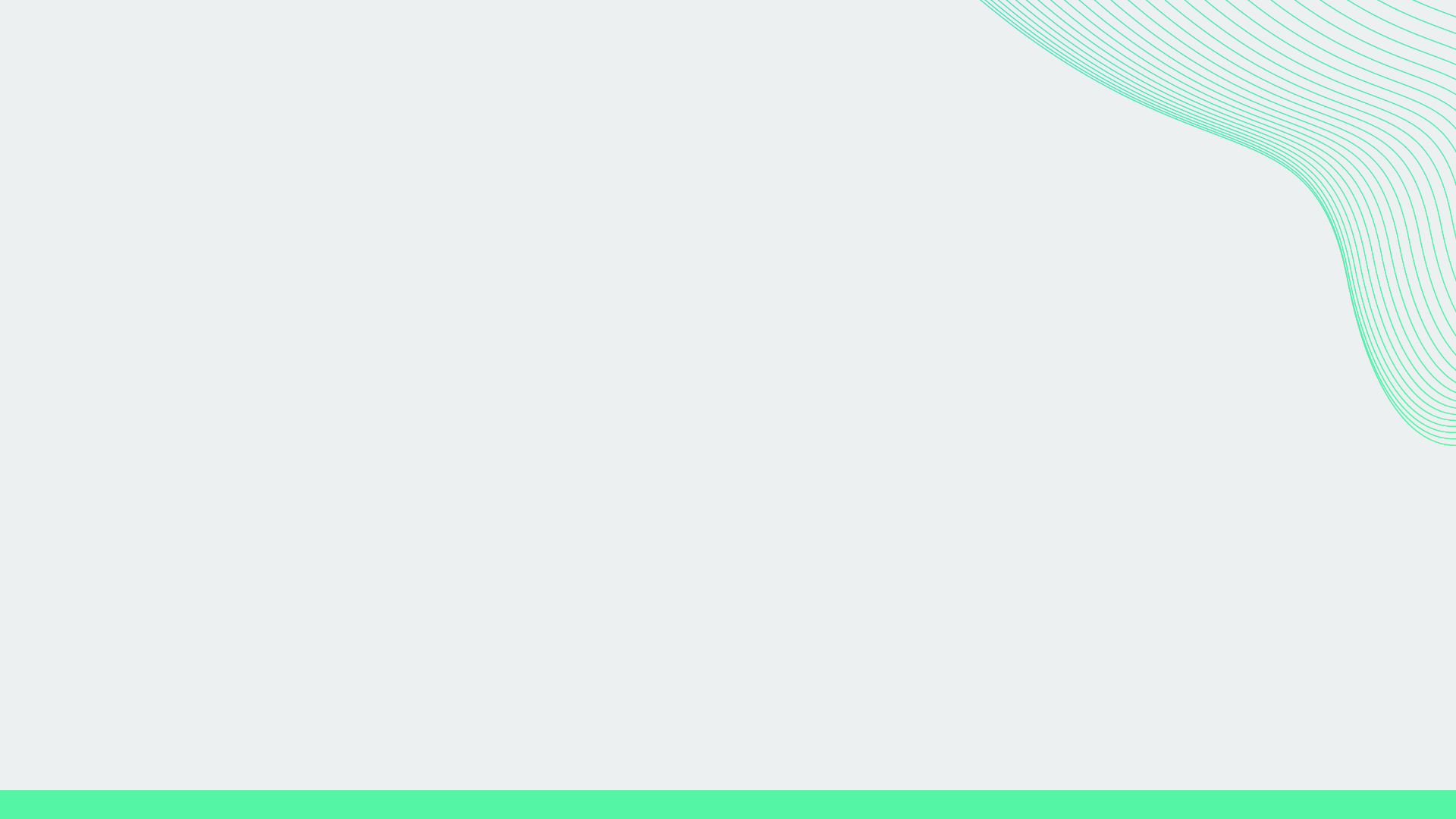 Borrower Rep selects a signature or..
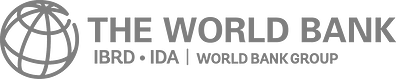 [Speaker Notes: No change in LEG role
If the borrower is registered with a DocuSign account, she will need to log in to the account.]
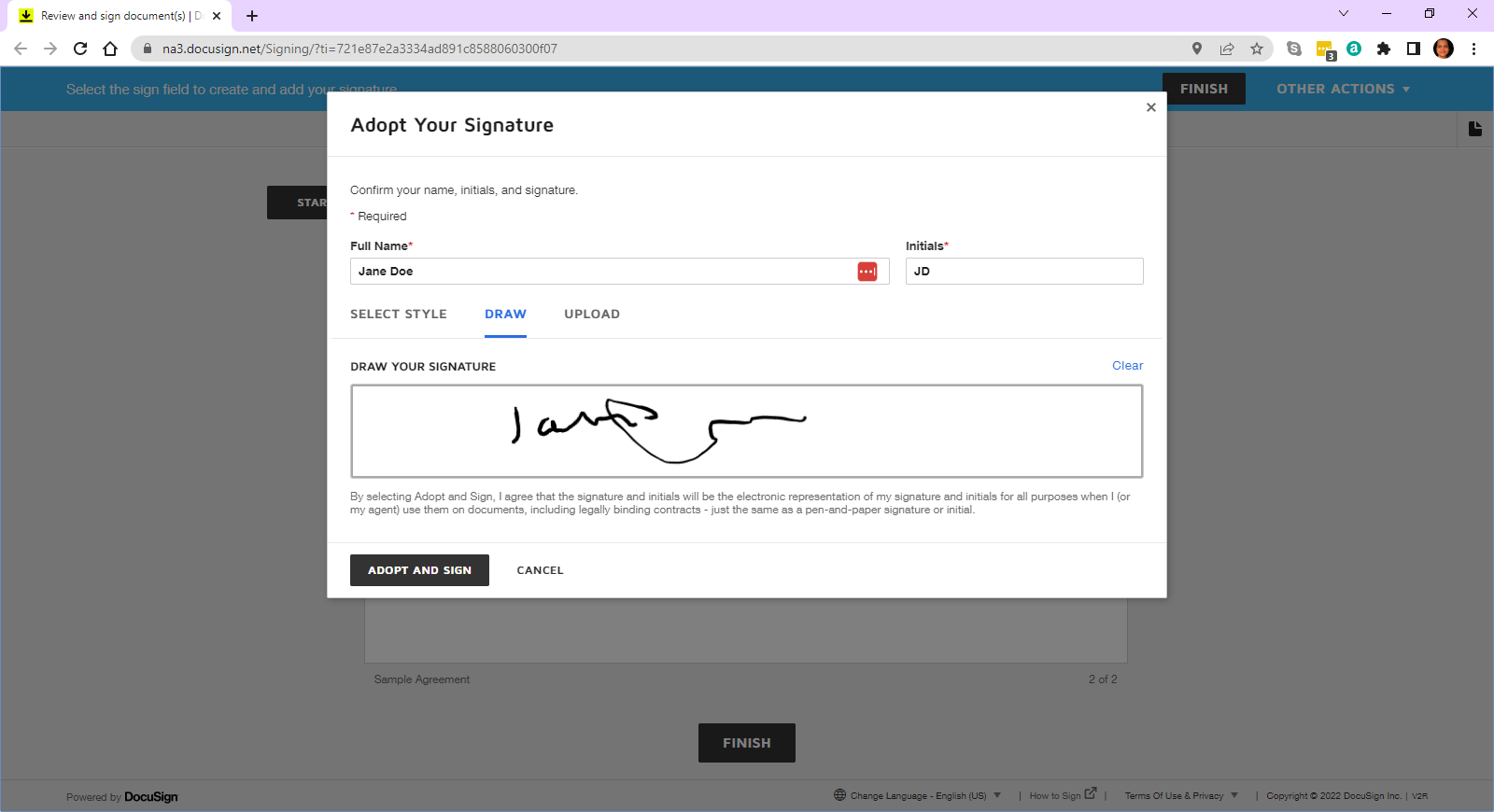 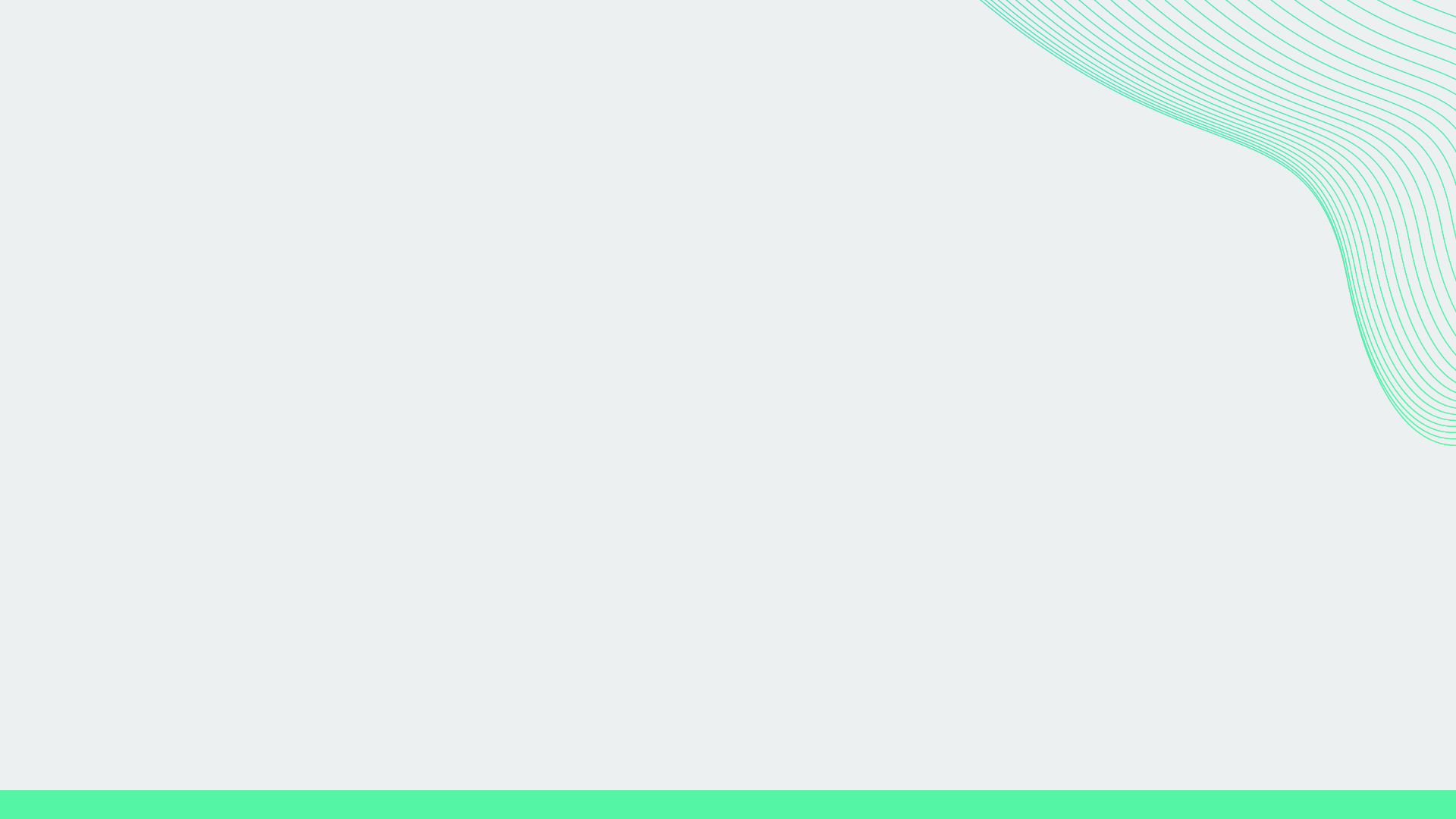 Borrower Rep can draw a signature or..
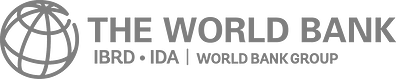 [Speaker Notes: No change in LEG role
If the borrower is registered with a DocuSign account, she will need to log in to the account.]
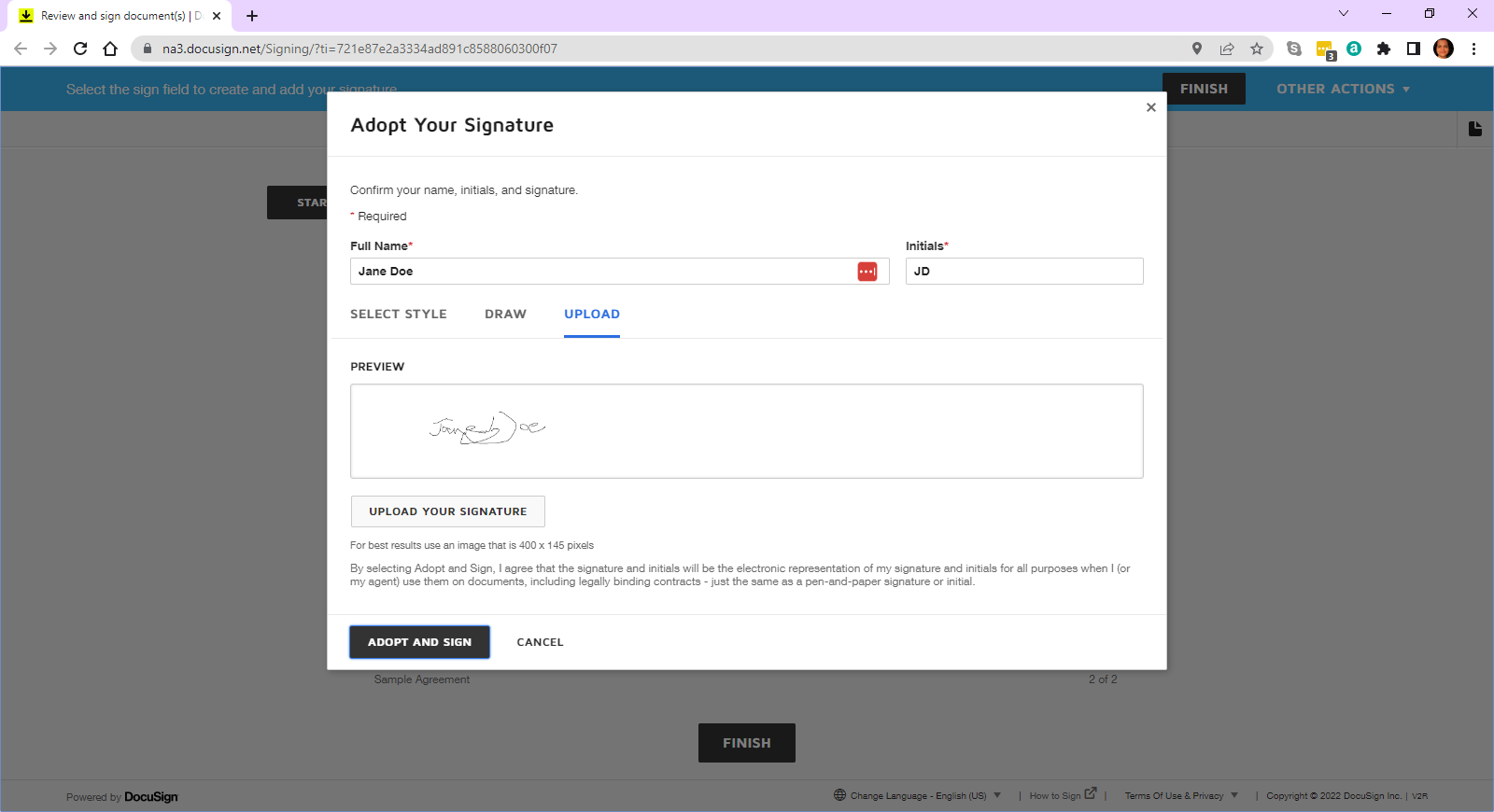 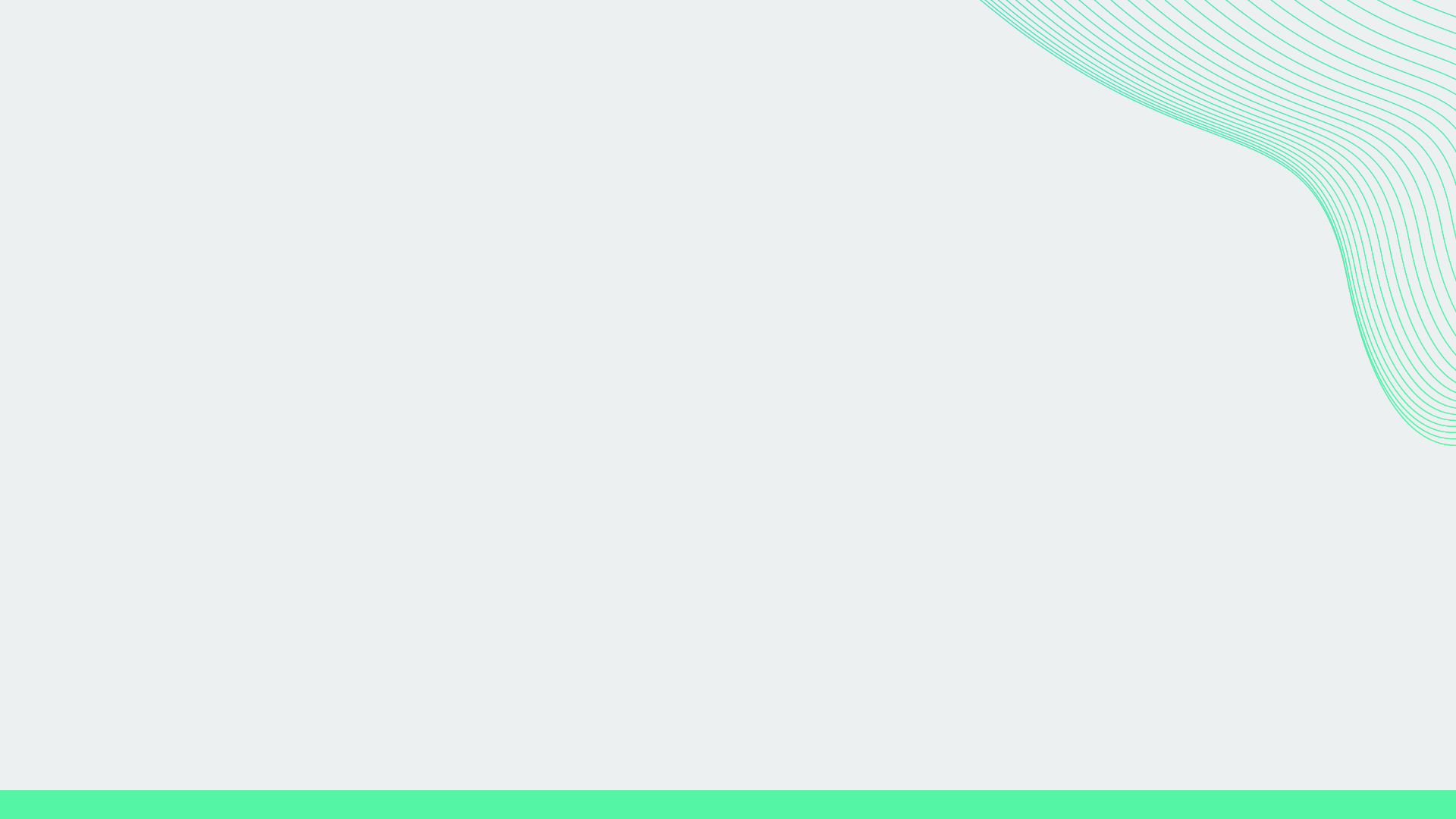 Upload an image of their own signature
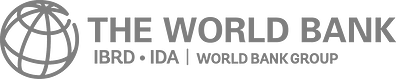 [Speaker Notes: No change in LEG role
If the borrower is registered with a DocuSign account, she will need to log in to the account.]
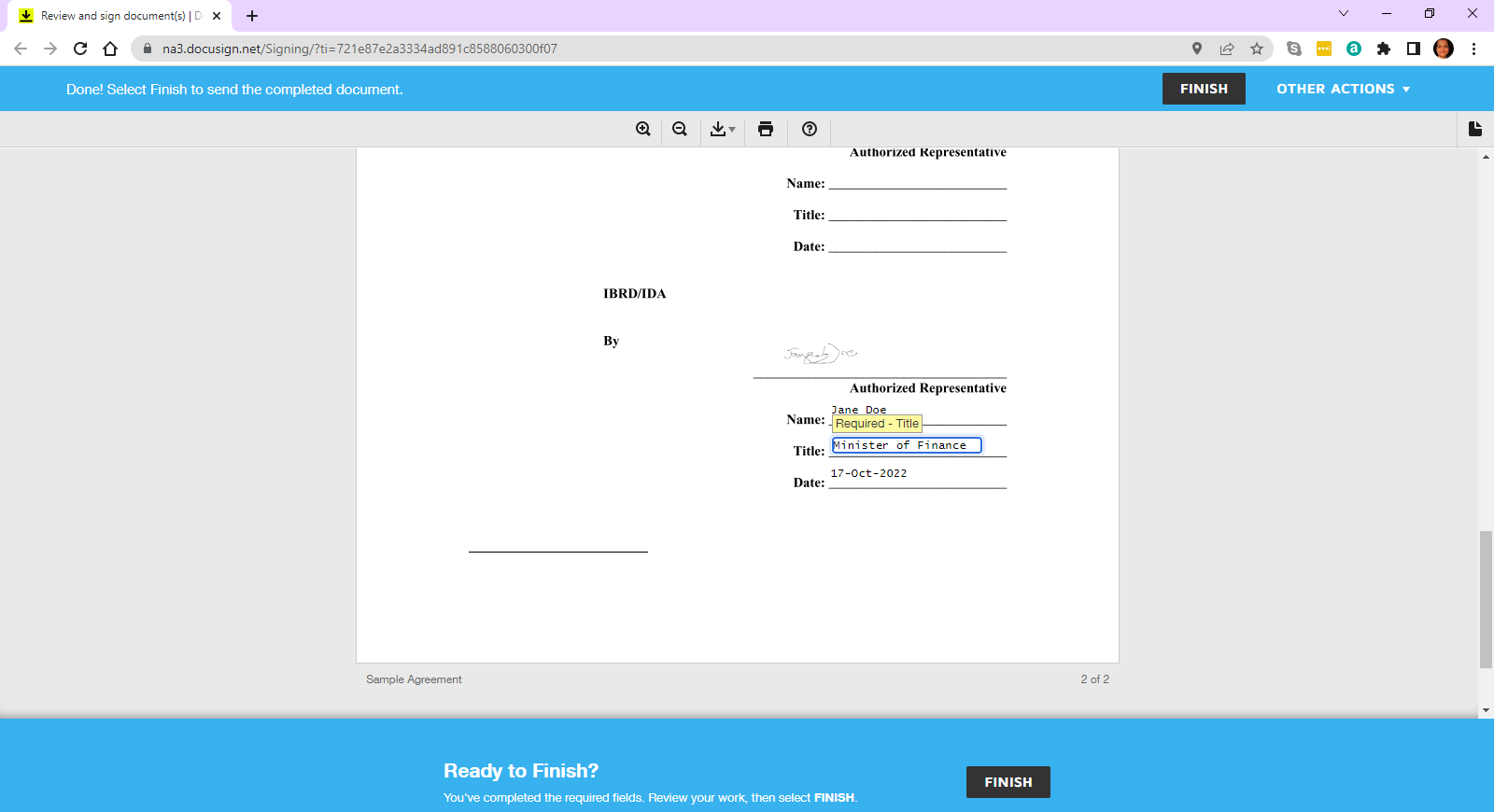 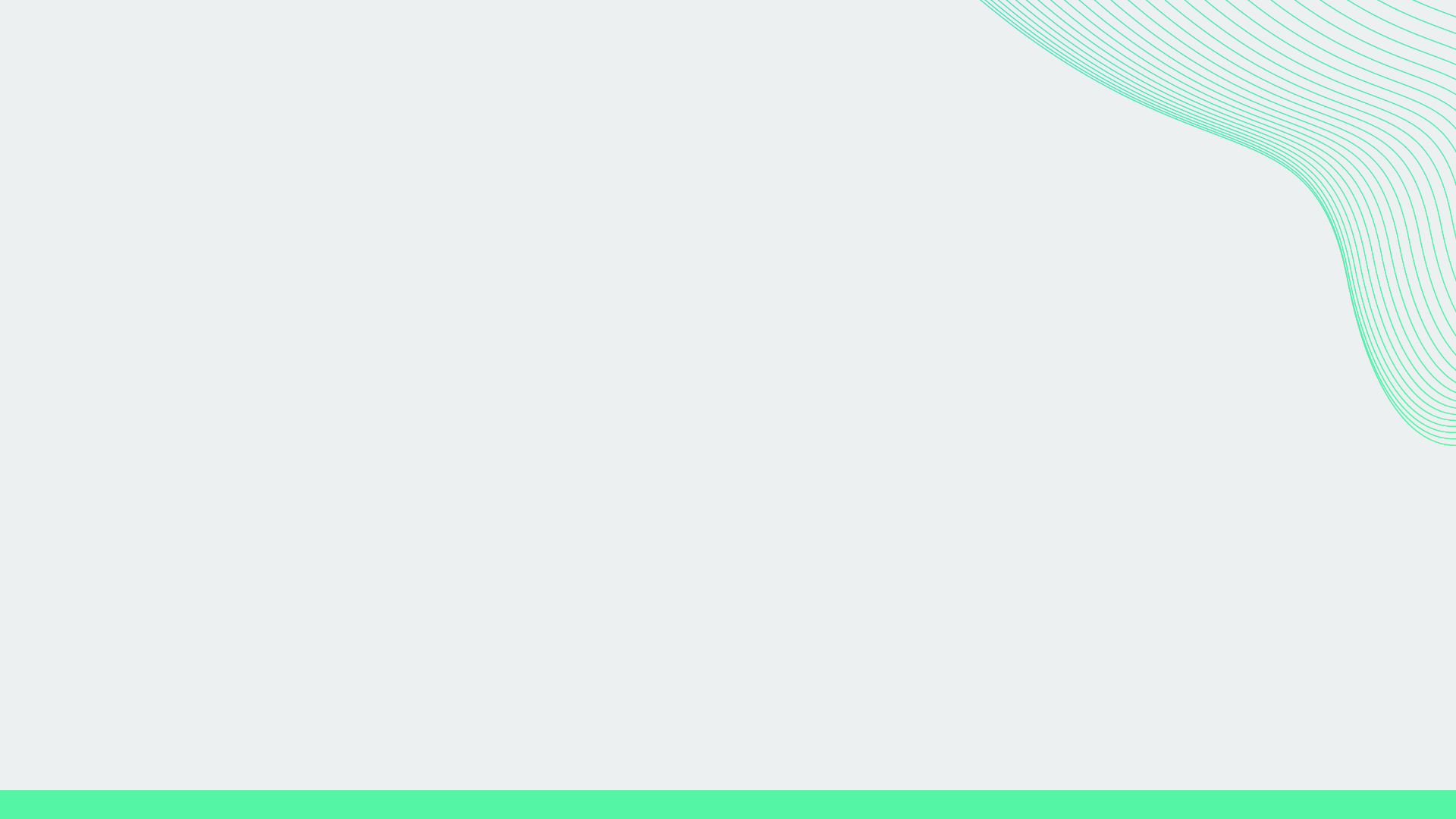 Once the signature is included, they simply click FINISH
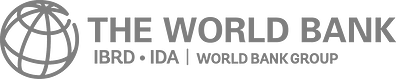 [Speaker Notes: No change in LEG role
If the borrower is registered with a DocuSign account, she will need to log in to the account.]
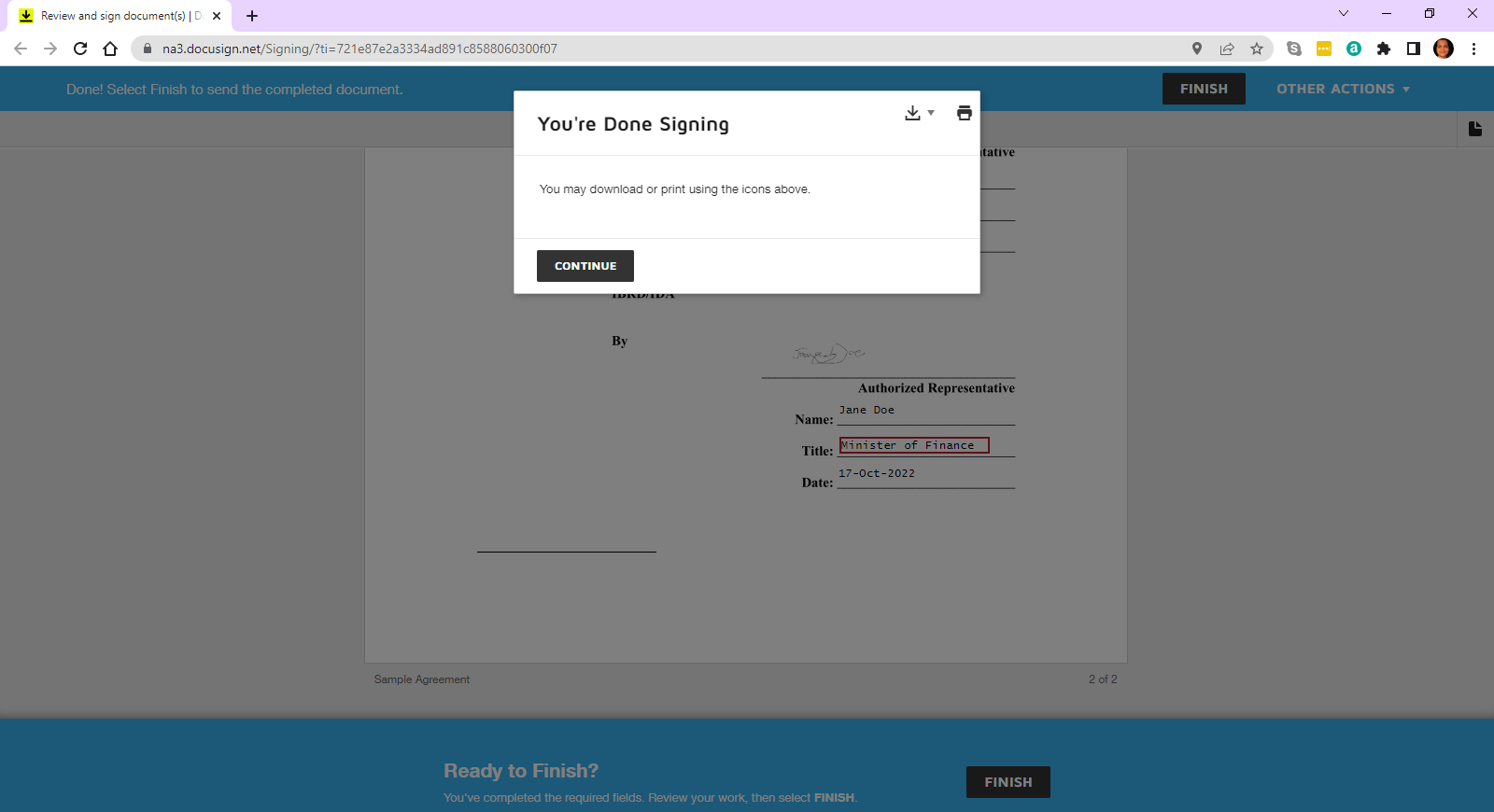 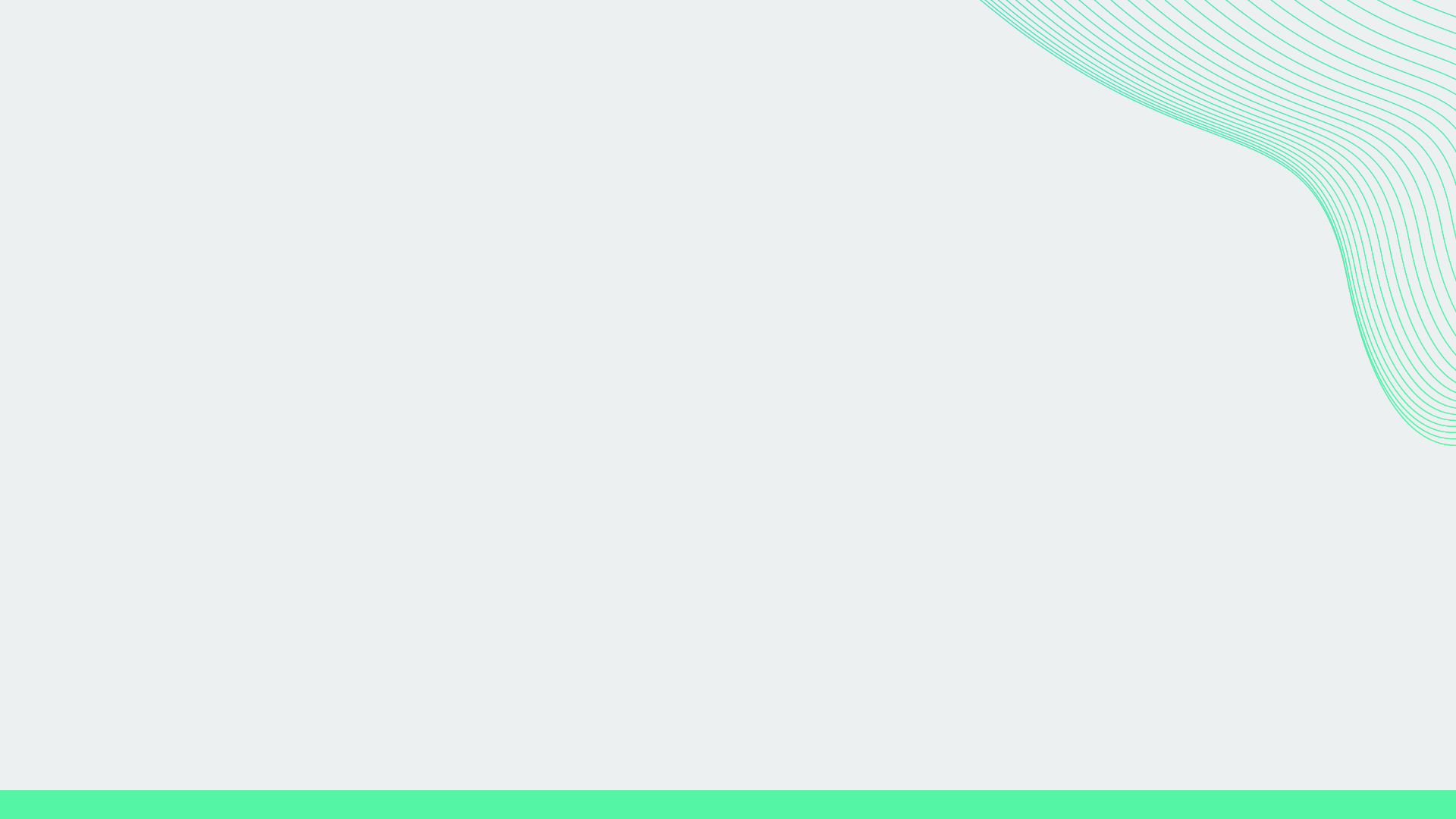 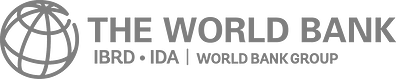 [Speaker Notes: No change in LEG role
If the borrower is registered with a DocuSign account, she will need to log in to the account.]
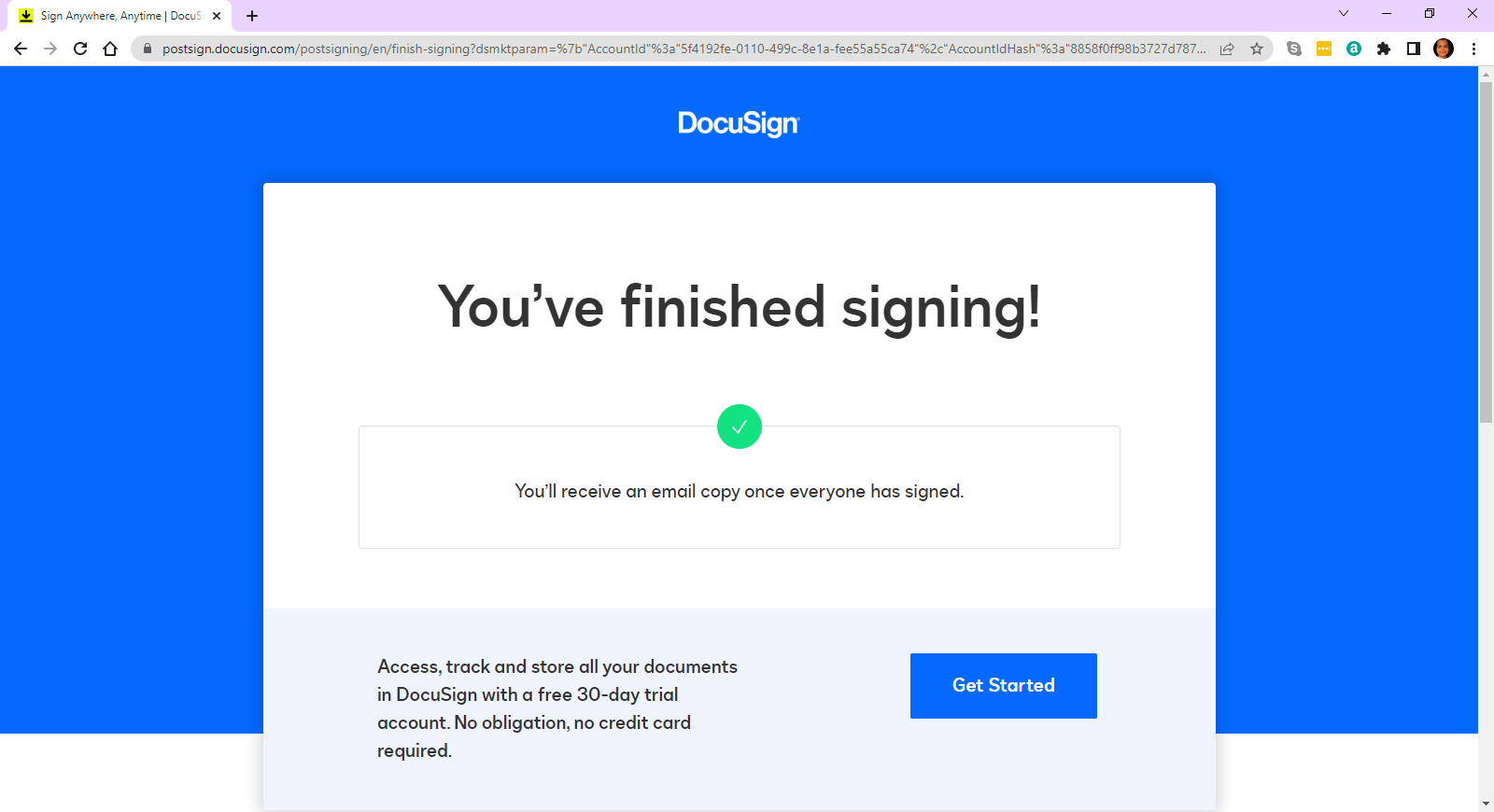 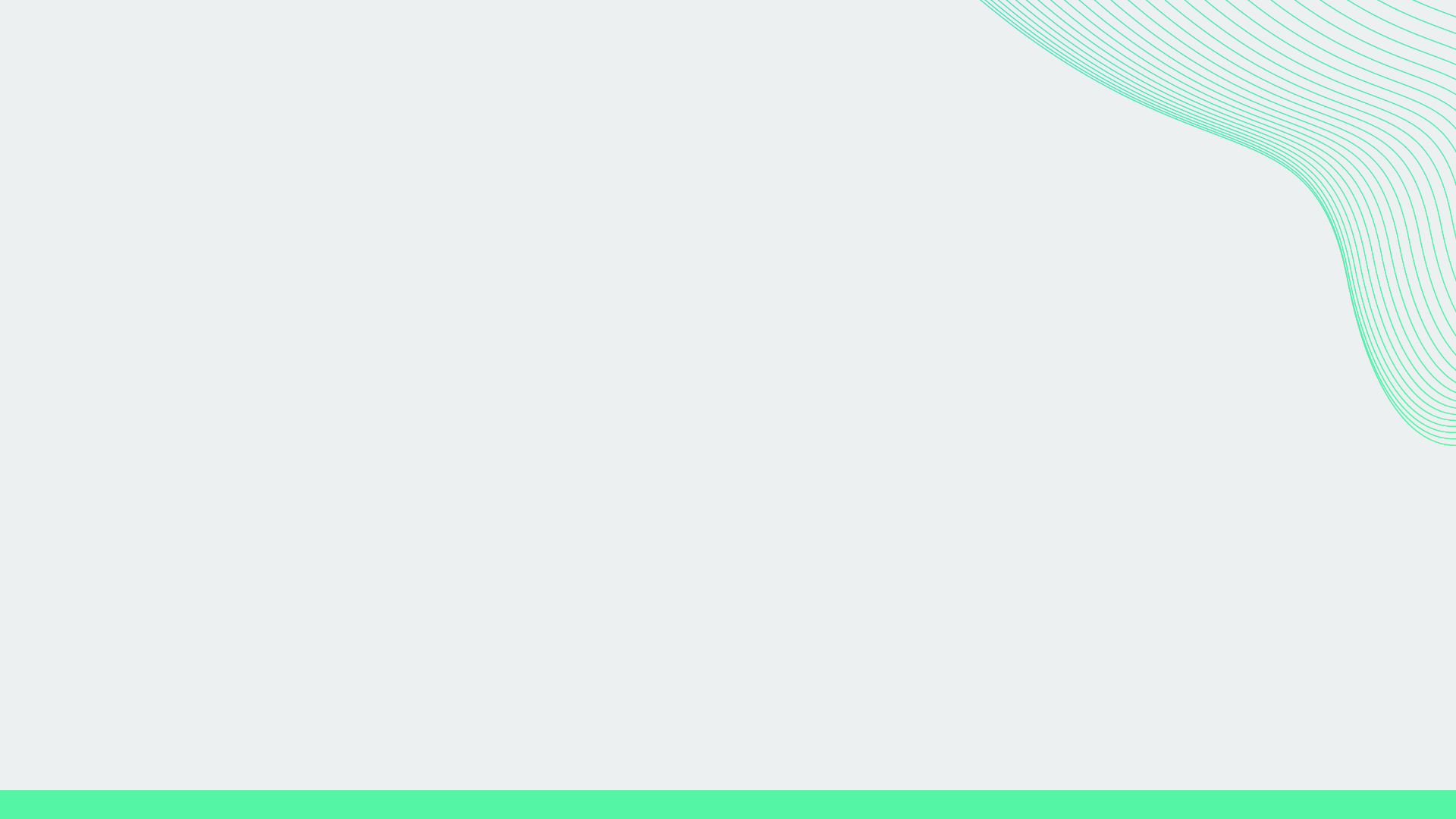 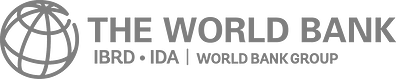 [Speaker Notes: No change in LEG role
If the borrower is registered with a DocuSign account, she will need to log in to the account.]
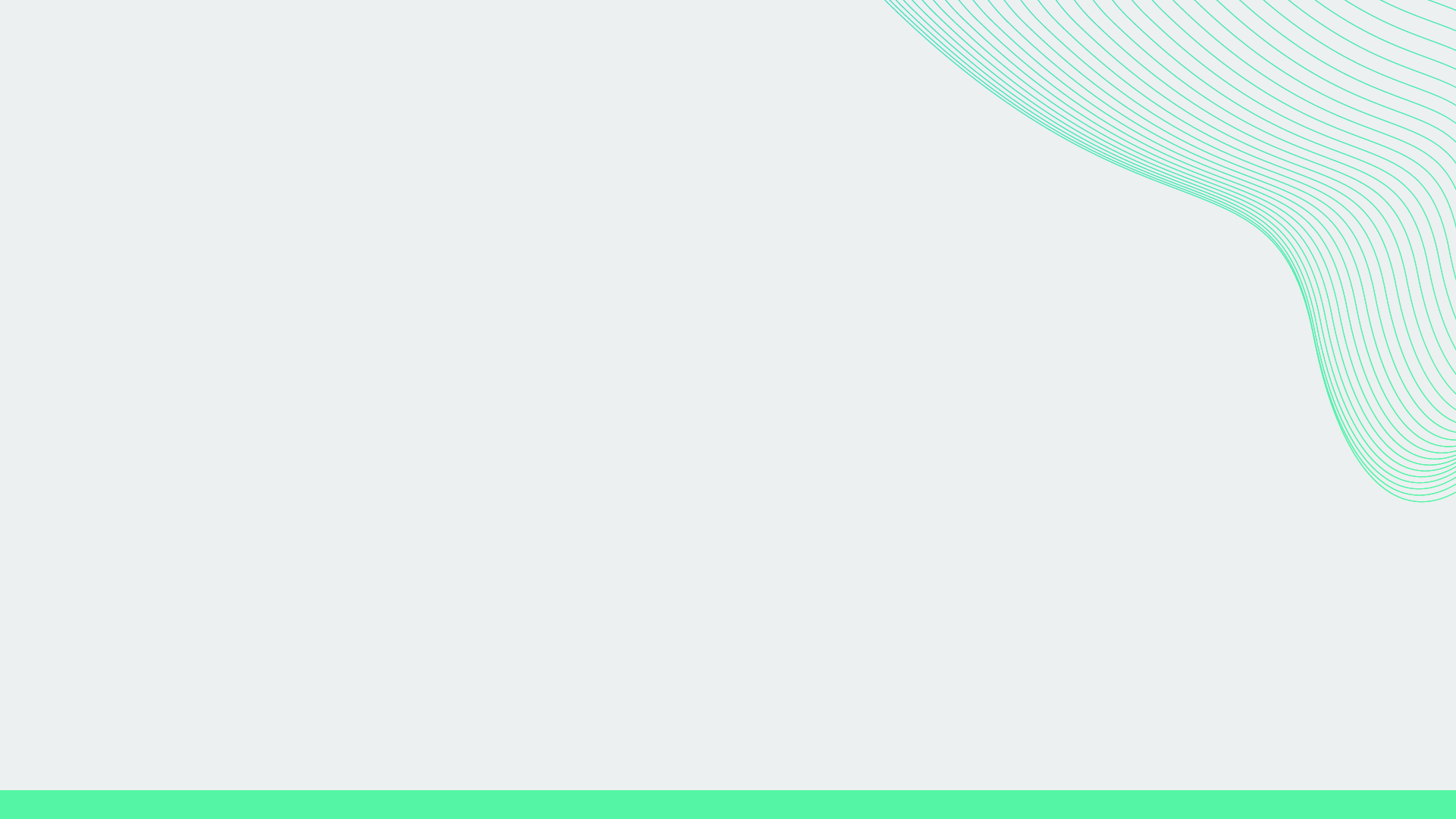 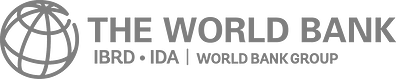 Resources Available on Client Connection
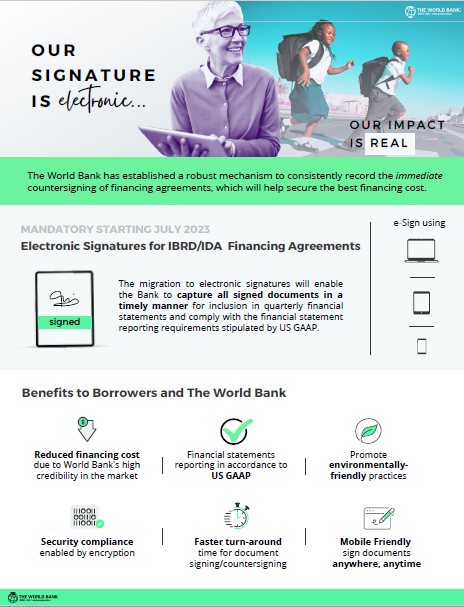 Why Sign Electronically? (Brief 1 min Video)
Overview of e-Signatures at WB (PowerPoint Slides)
e-Signature Mandate (Brief 1 Pager)
Frequently Asked Questions 
How to Sign? (Brief 2 min System Demo/Video)
How to Sign? (Quick Reference Guide - 1 Page)
How to Sign? (Detailed Desk Procedure – 5 Pages)
DocuSign Technical Briefing
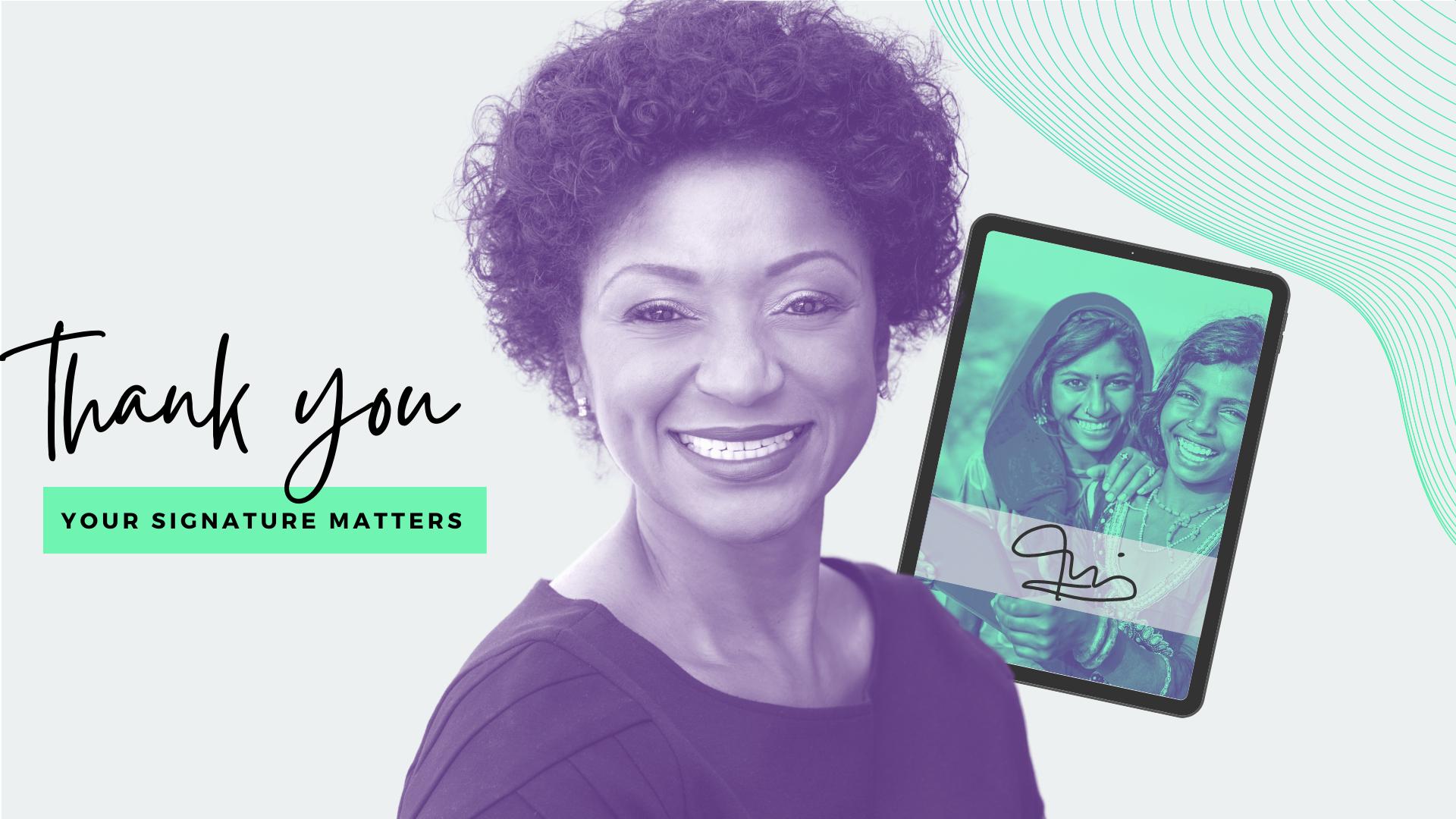